Личное финансовое планирование
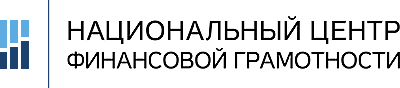 [Speaker Notes: Слайд редактируется экспертом:
Название организации, город и дата проведения]
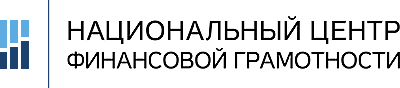 ФИО
Ведущий:
Должность
[Speaker Notes: Приветствие участников семинара
Представление эксперта	
Регламент семинара]
Если мы не планируем нашидоходы и расходы (и крупные покупки), то:
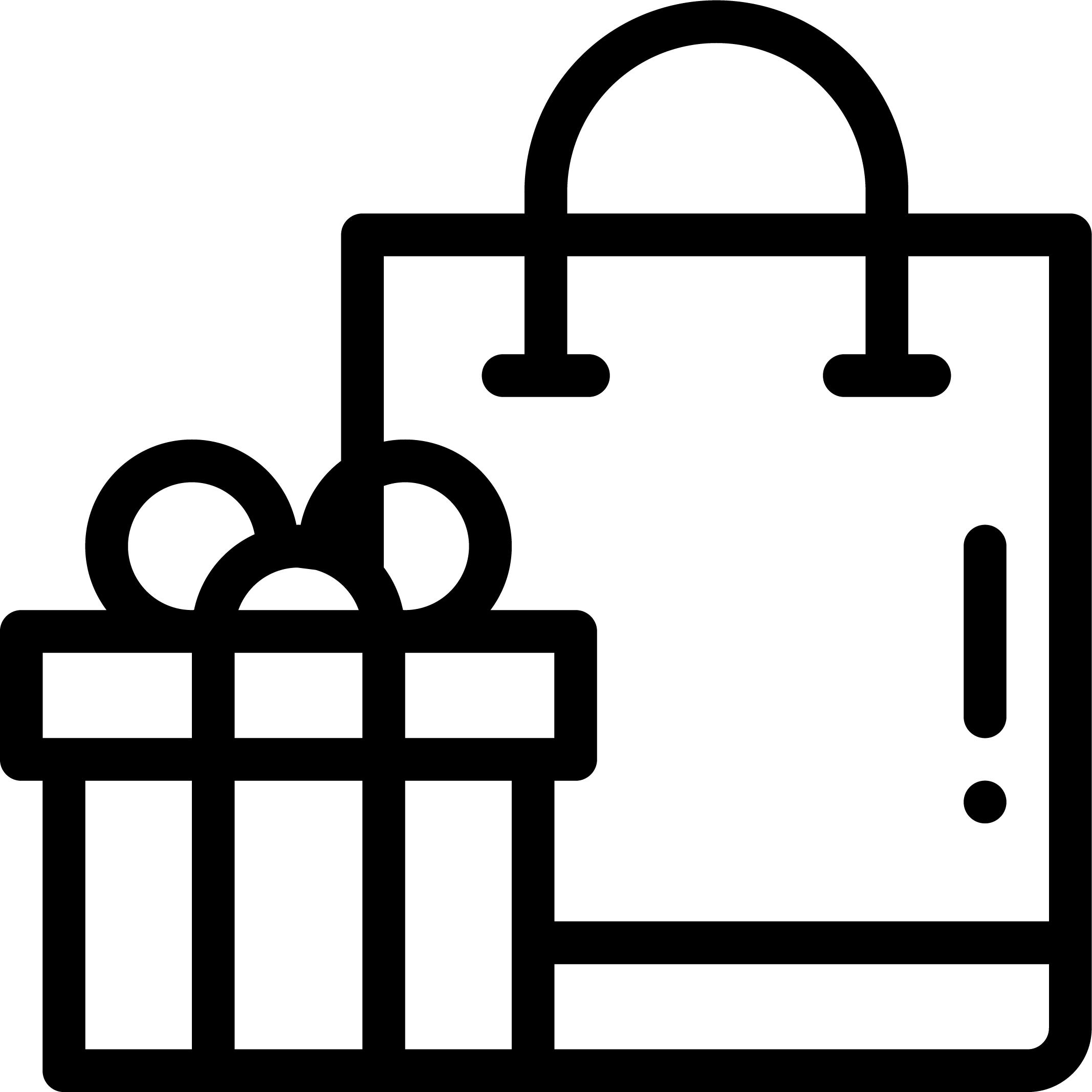 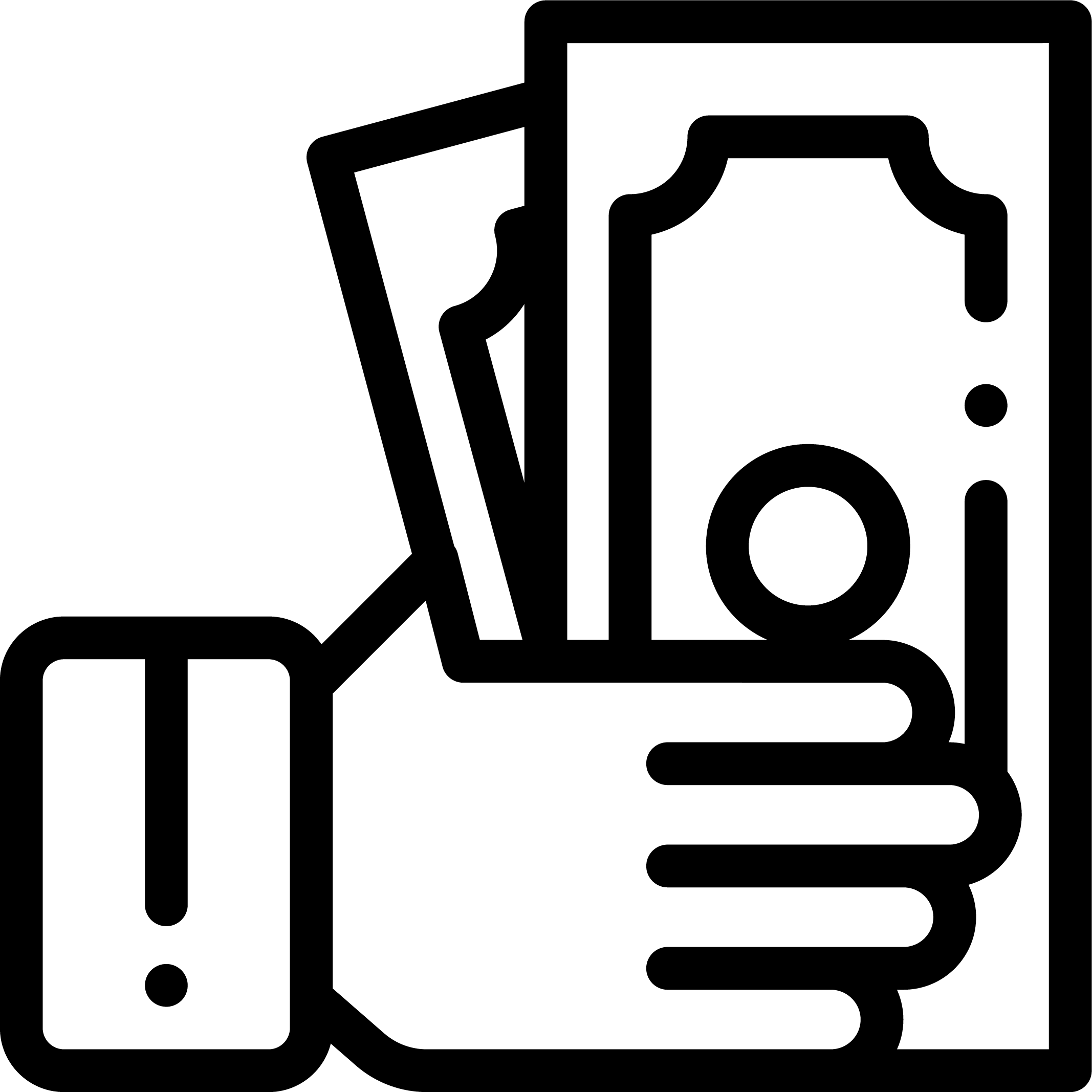 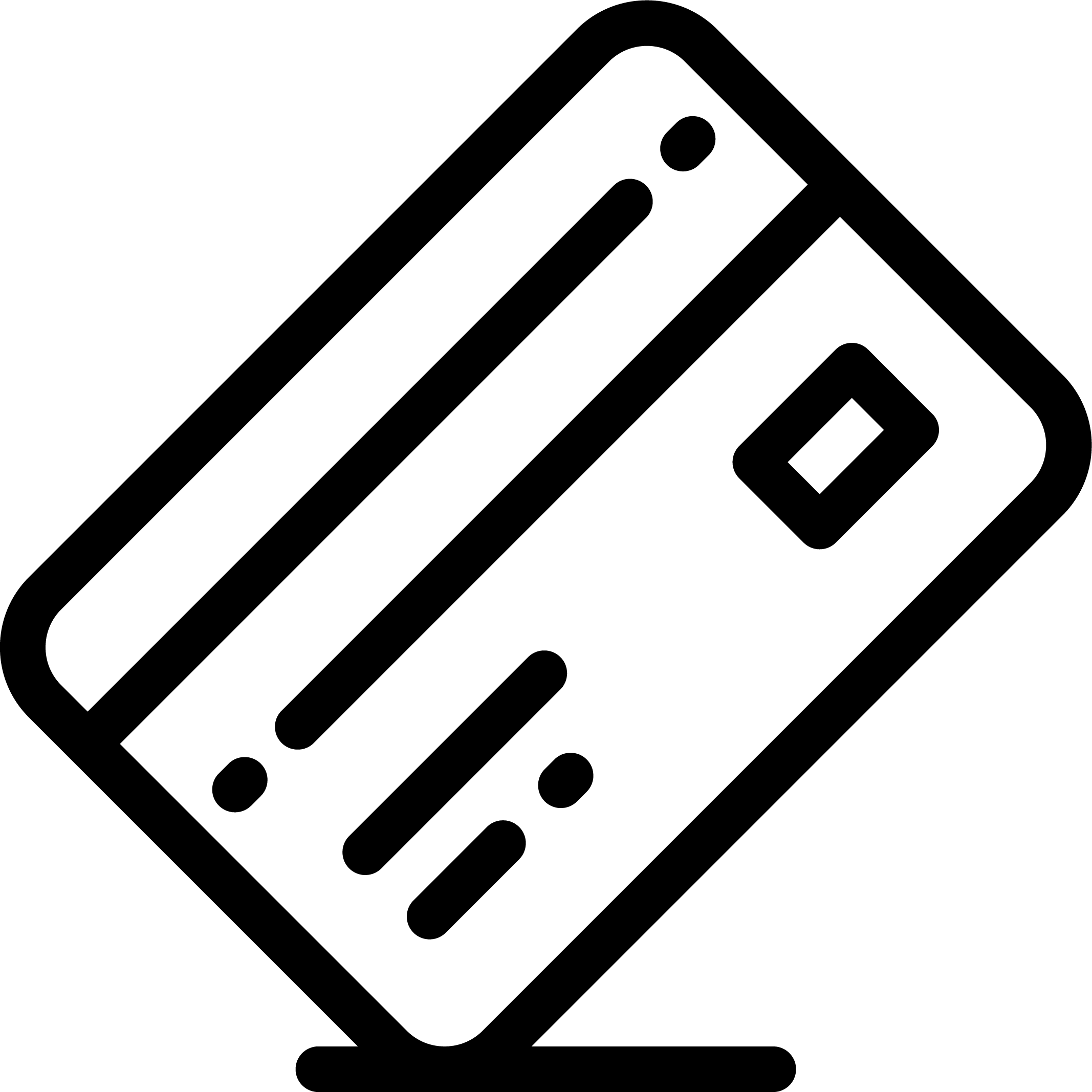 Переплачиваем
за покупки и поездки
Из-за этого зачастую покупаем в кредит
(не всегда нужные вещи)
Забываем про кешбэки
и бонусы, считая их мелочью
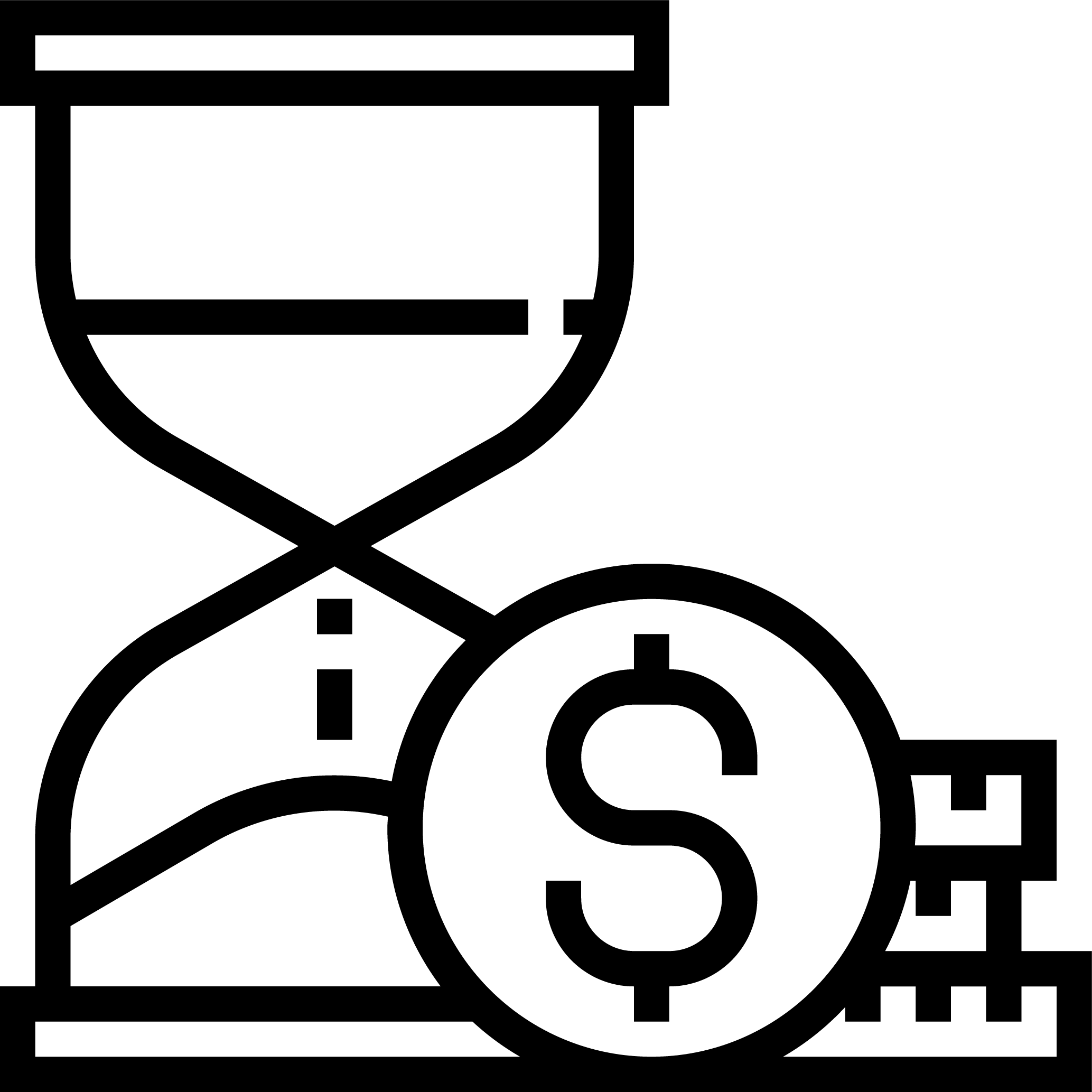 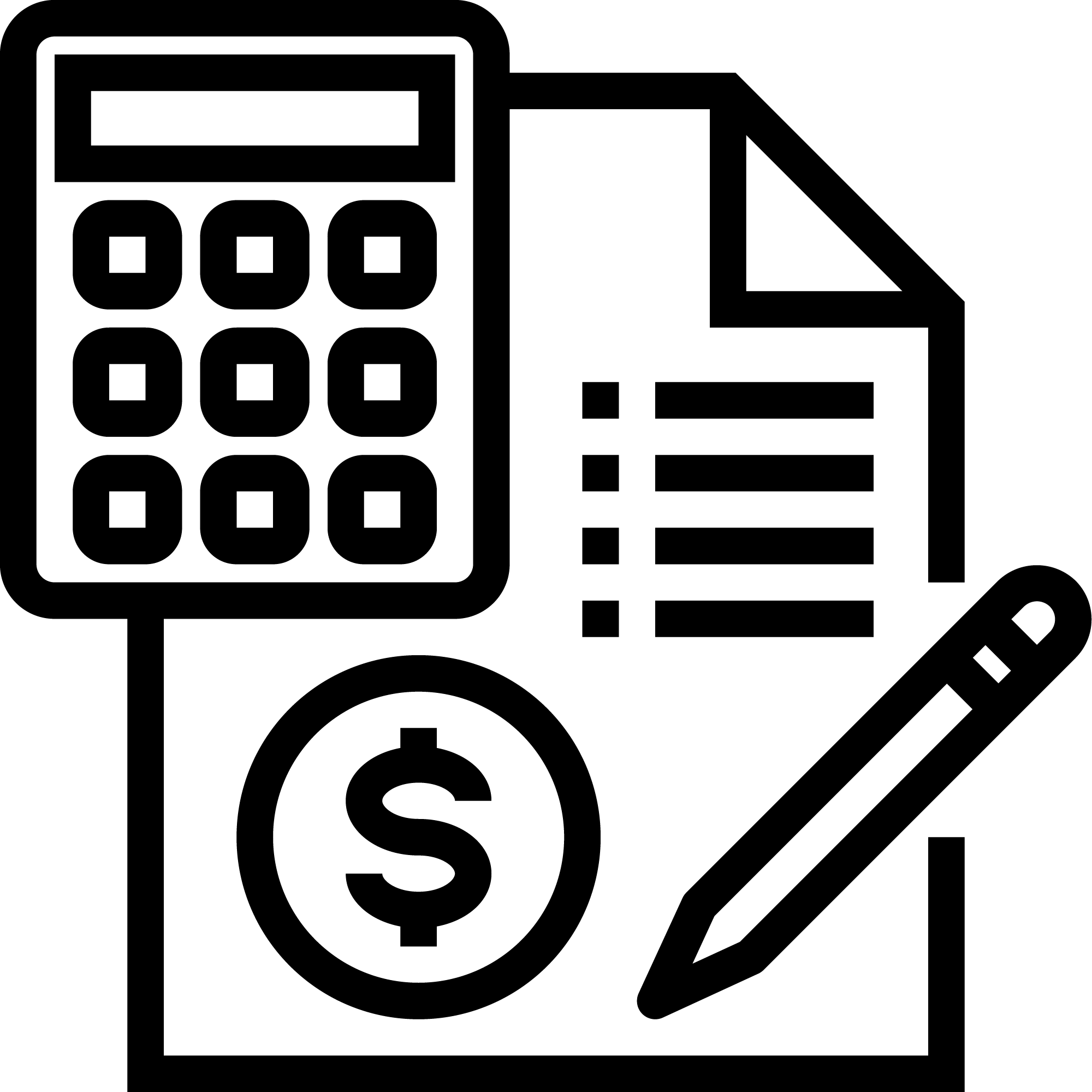 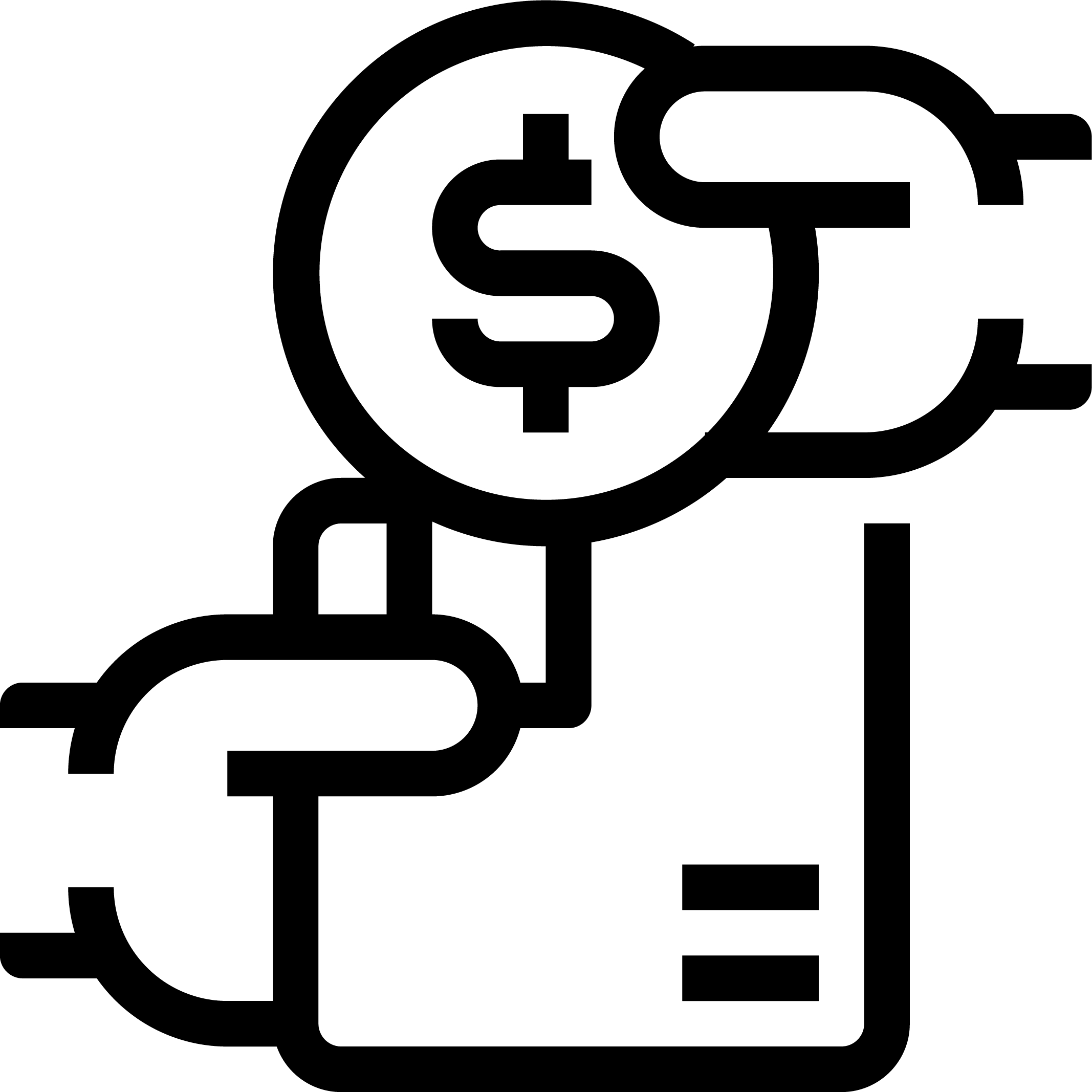 Не используем эффект времении накопленных процентов
Копим долги, не используя возможности частичного досрочного погашения или рефинансирования
Боимся получать налоговые вычеты и льготы
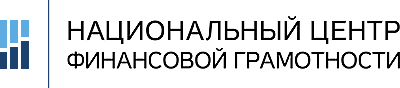 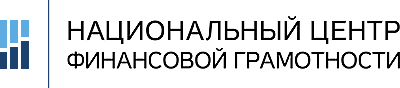 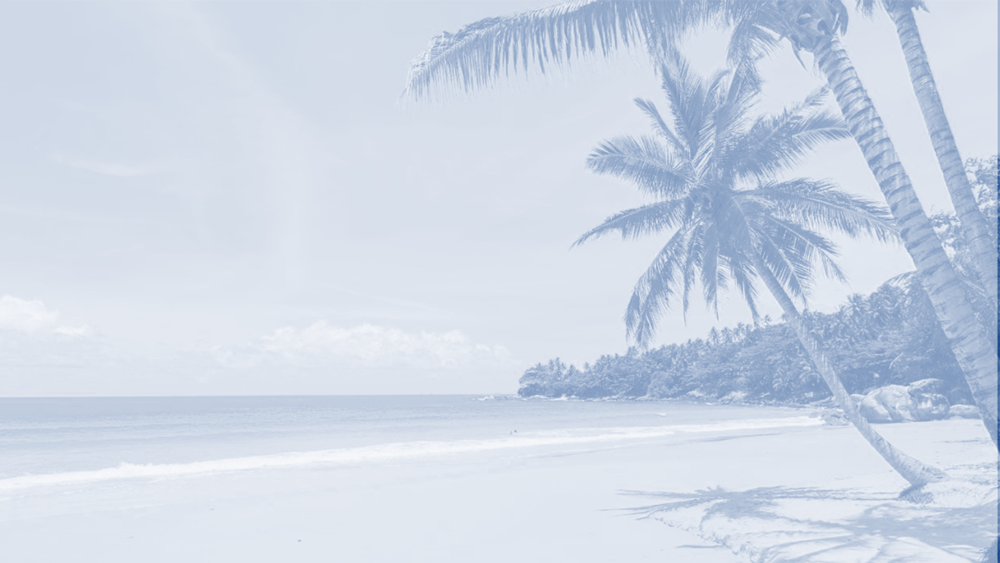 (Не) планируем отпуск заранее
При покупке билета менее
чем за 1 неделю до отправления
цена на 20—40% выше
средней цены. 


За 2 недели – на 10—20%
выше средней цены.


За 3–6 месяцев до отправления – 
на 10—20% ниже
средней цены.
Самые высокие цены
на проезд и перелет:
на майские праздники,
летом и на Новый год
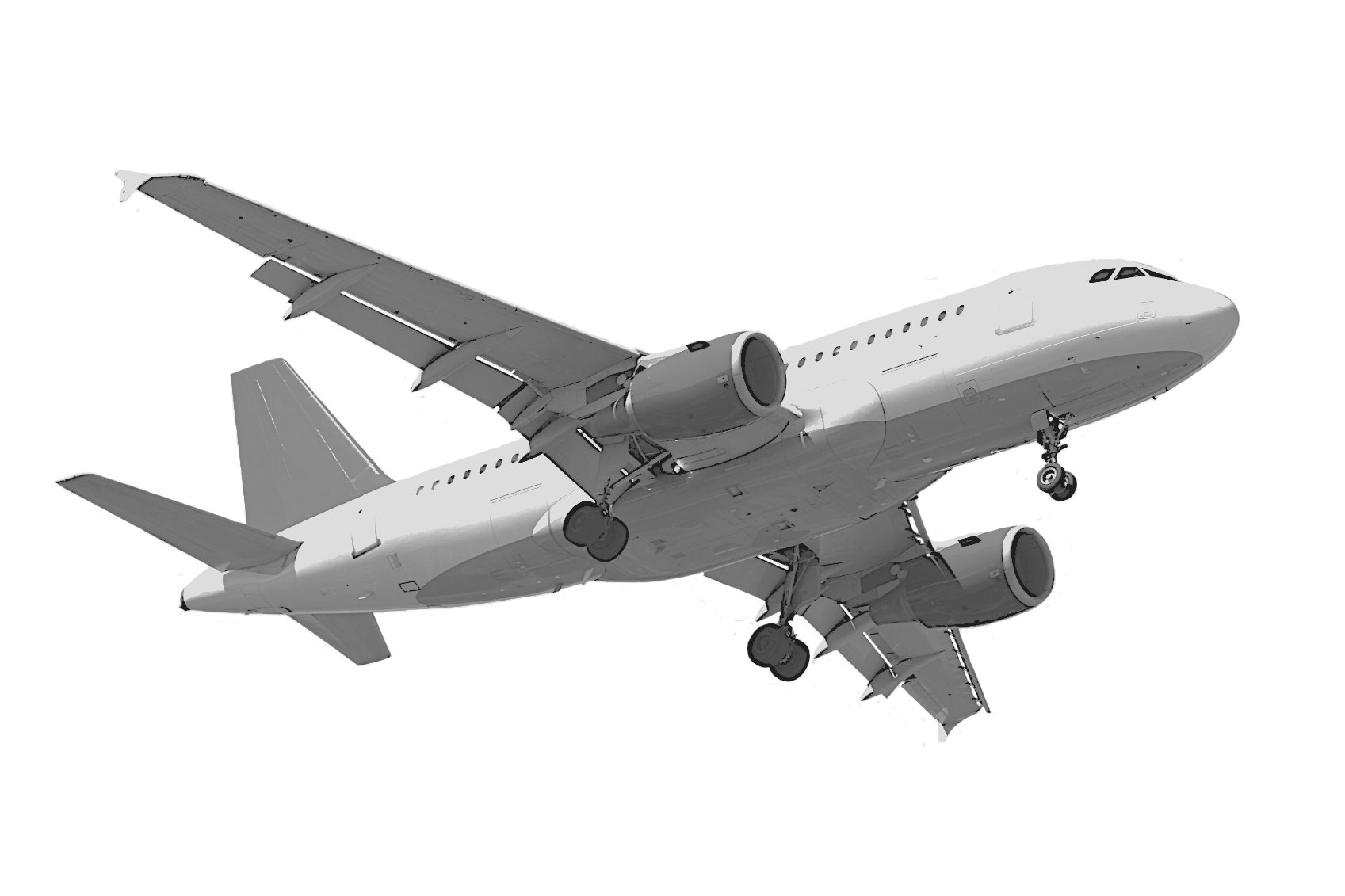 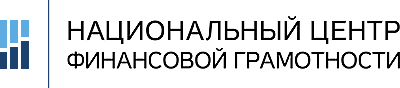 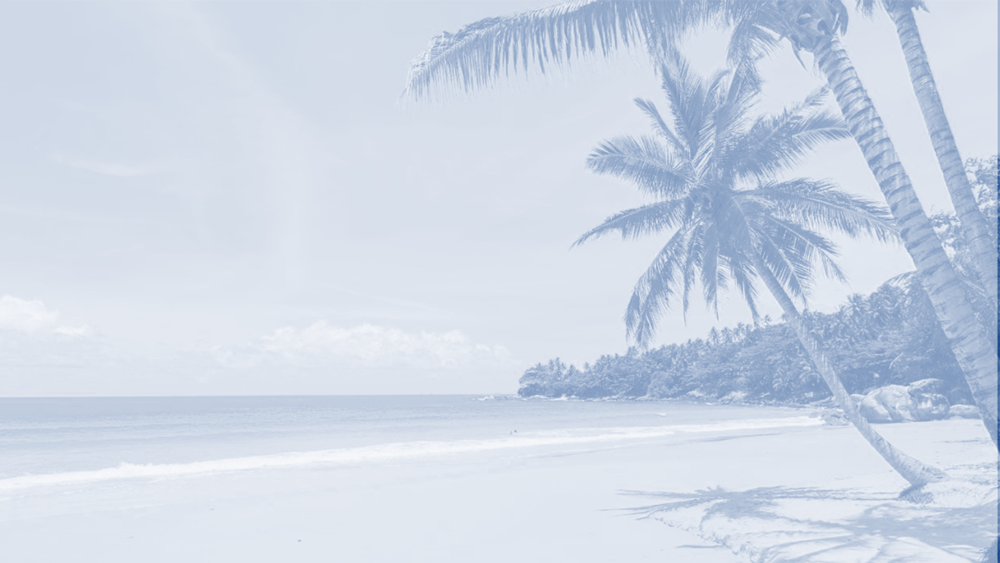 Вариант 1: 
отдохнуть в кредит и переплатить
10 000 — 20 000 рублей.

Вариант 2: 
потратить все отпускные, а после
отпуска жить месяц на 3 000 рублей
и залезть в кредитную карту.

Вариант 3: 
откладывать по 5 000 рублей в течение
12 месяцев, чтобы накопить нужную сумму.

Вариант 4: 
откладывать по 4 800 рублей на депозит
под 7% годовых в течение 12 месяцев.
(Не) планируем отпуск заранее
Стоимость отдыха для семьи из 4 человек: 
60 000 рублей
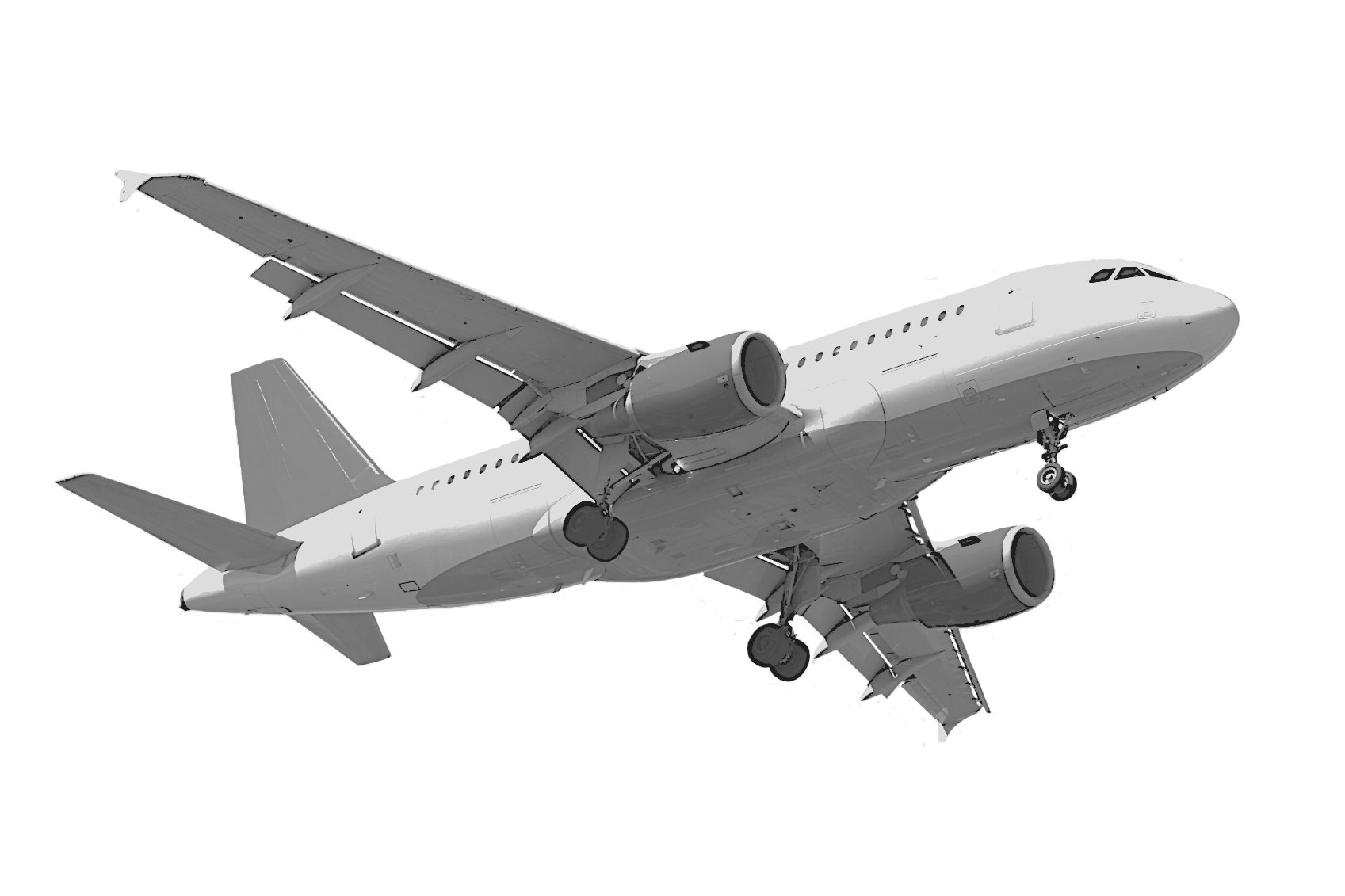 [Speaker Notes: Можно адаптировать слайд под среднюю стоимость поездки в отпуск в регионе.

Чаще всего мы выбираем вариант 1]
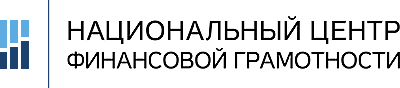 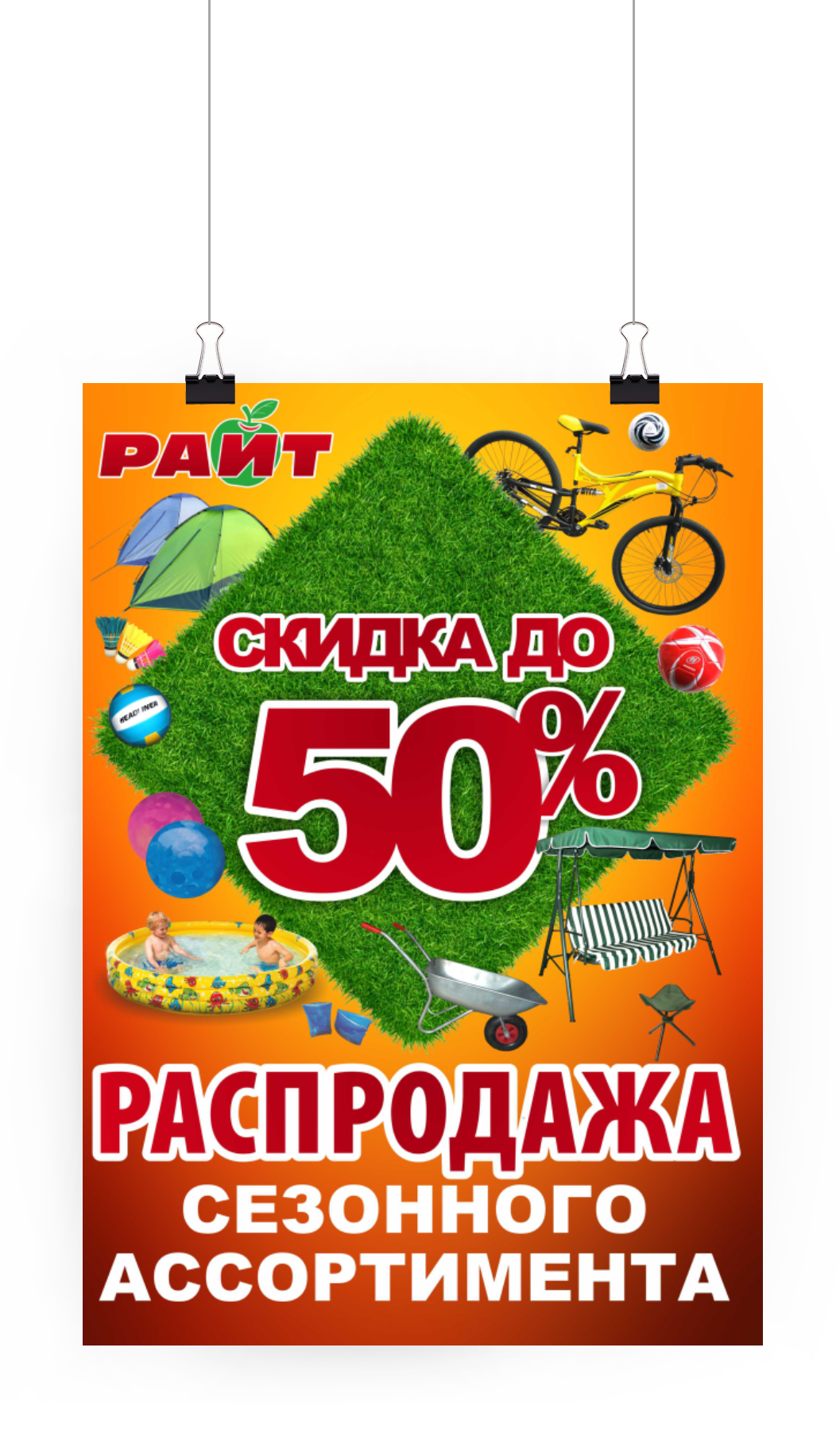 Если покупаем вовремя(не в сезон):
ЛЕТО
скидки
до 70%
Время проведения: 1 июля – 31 июля
Что покупать: летнюю одежду, обувь, аксессуары, купальники, товары для дачи, 
товары для туризма, летнюю резину.
ЗИМА
скидки
до 70%
Время проведения: 1 января – 31 января
Что покупать: теплую верхнюю одежду,
зимнюю обувь, снаряжение и одежду
для зимних видов спорта, обогреватели,
крупную бытовую технику, ювелирные
изделия.
Не используем эффект времени и накопленных процентов
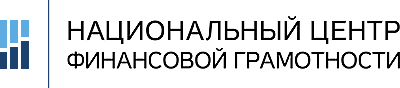 [Speaker Notes: Сколько нужно откладывать, чтобы накопить сумму]
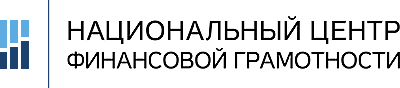 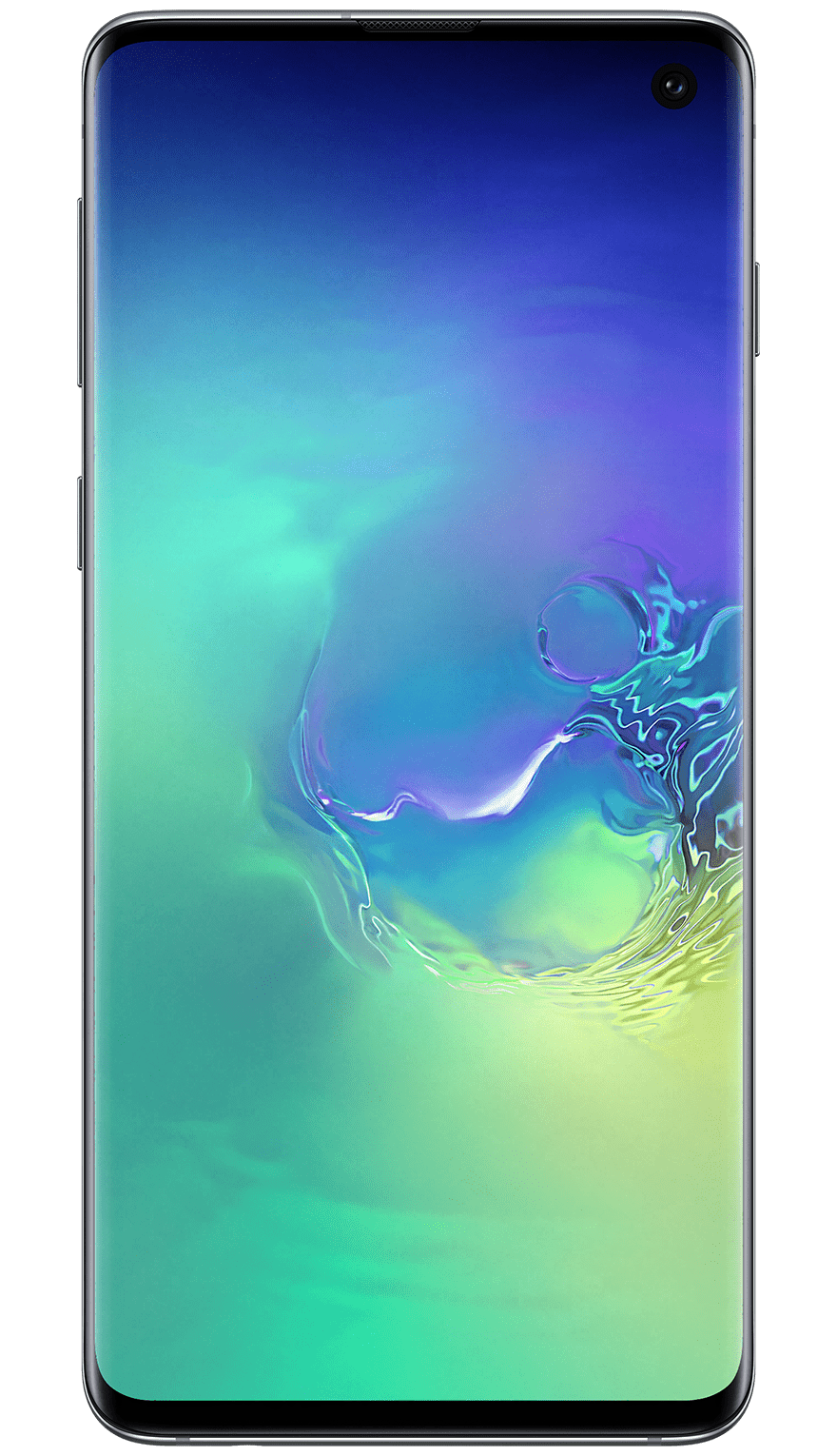 Покупаемдорогойтелефонв кредит
Купить в кредит на 1 год – первоначальный взнос 0%
и процентная ставка от 22,8%. Через год стоимость смартфона с учетом переплаты по кредиту –
120 331руб.

Переплата за кредит и страховку от потери и поломки – от 25% от стоимости смартфона.

Через год смартфон теряет в стоимости примерно 50% – 49 000 рублей.

Потеряли > 71 000 рублей
(= один годовой отпуск)
Мобильный
Телефон
Samsung
Galaxy S24 

97 990 руб.
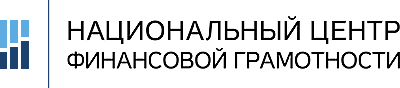 Вариант 1: 
накопить на автомобиль за 2 года – 
откладывать по 33 000 рублей.

Вариант 2: 
накопить на автомобиль за 1 год – 
откладывать по 67 000 рублей.

Вариант 3:
купить автомобиль в кредит 
на 5 лет под 20% годовых.
Переплачиваемза кредит
Стоимость автомобиля:
800 000 рублей
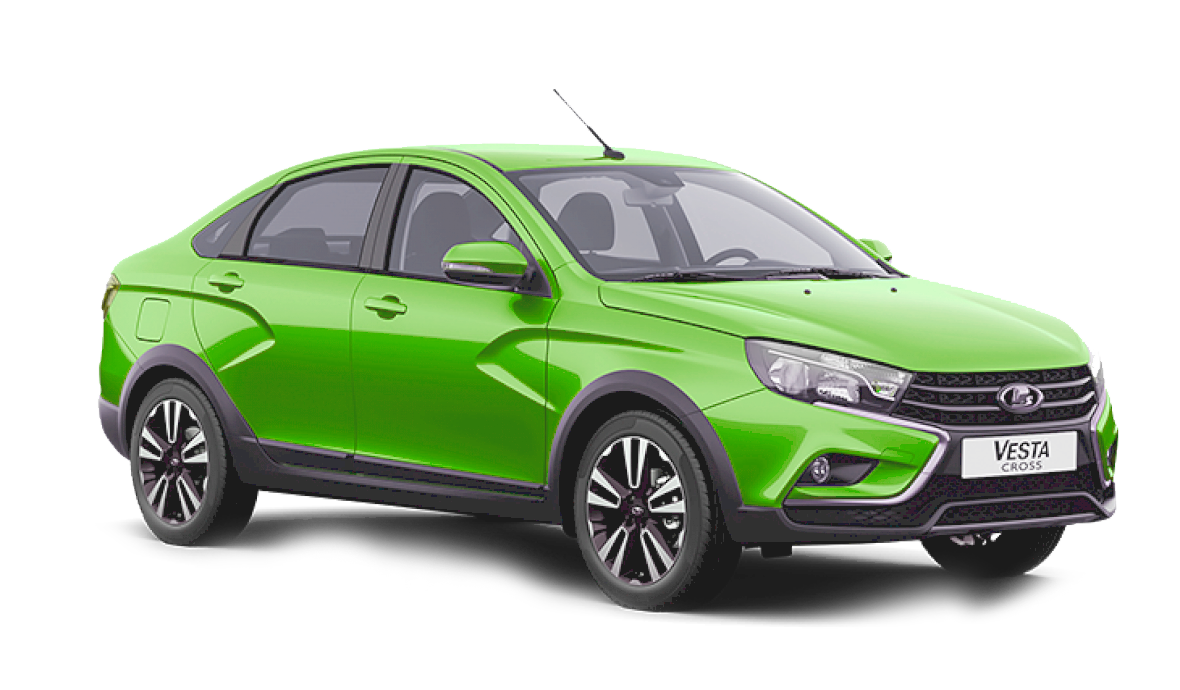 Переплата составит 472 118 рублей + стоимость обязательной страховки КАСКО за 5 лет – 300 000 рублей. Итого: переплата более 770 000 рублей.
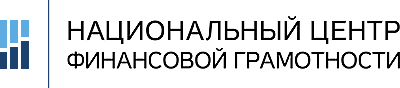 7% годовых
на остаток по счету карты  – 
5 600 рублей в год 
+
Забываем про доходот повседневных расходов
«бесплатные» подарки на Новый Год
3% кешбэк 
на расходы по карте – 
23 000 рублей в год 
+
При доходе
семьи 80 000 рублей
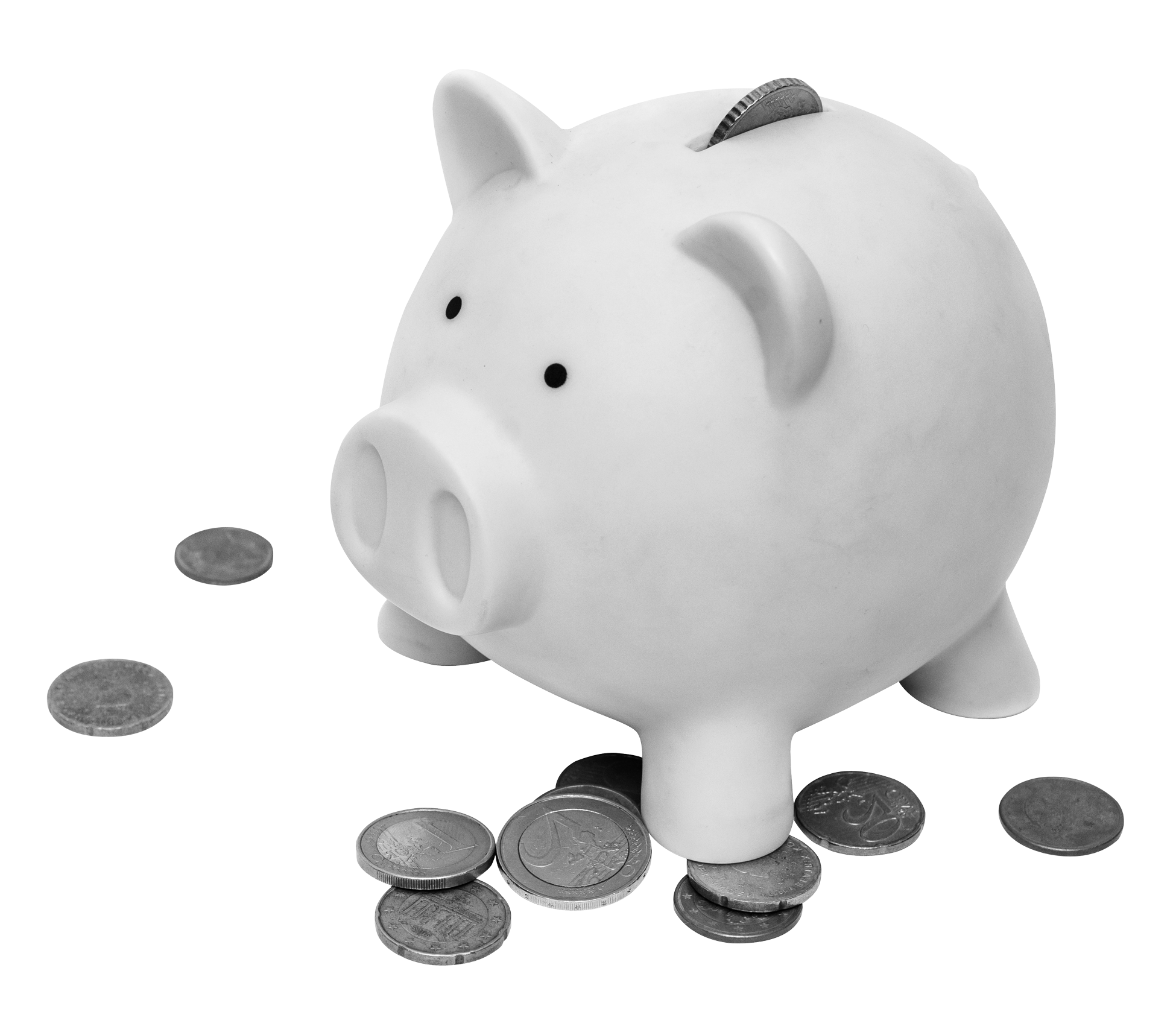 25 % от суммы годового отпуска
Большинство (65%) россиян знают о возможности вернуть часть уплаченного налога, но больше половины (54%) никогда этого не делали
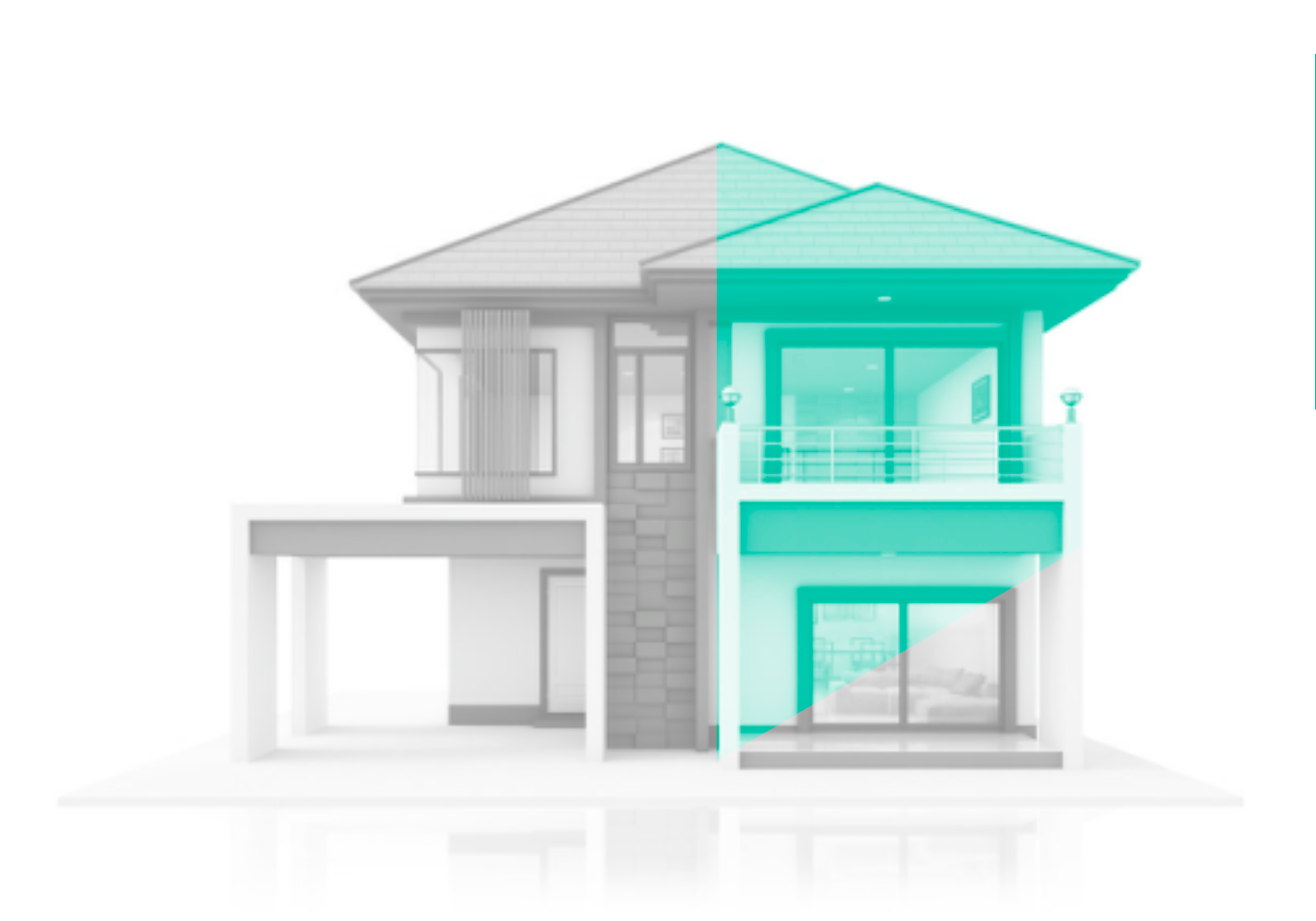 В 2022 году, 
по данным ФНС, в среднем гражданин России получил 
368 109 руб.
в качестве налоговых вычетов.
Возврат 13%
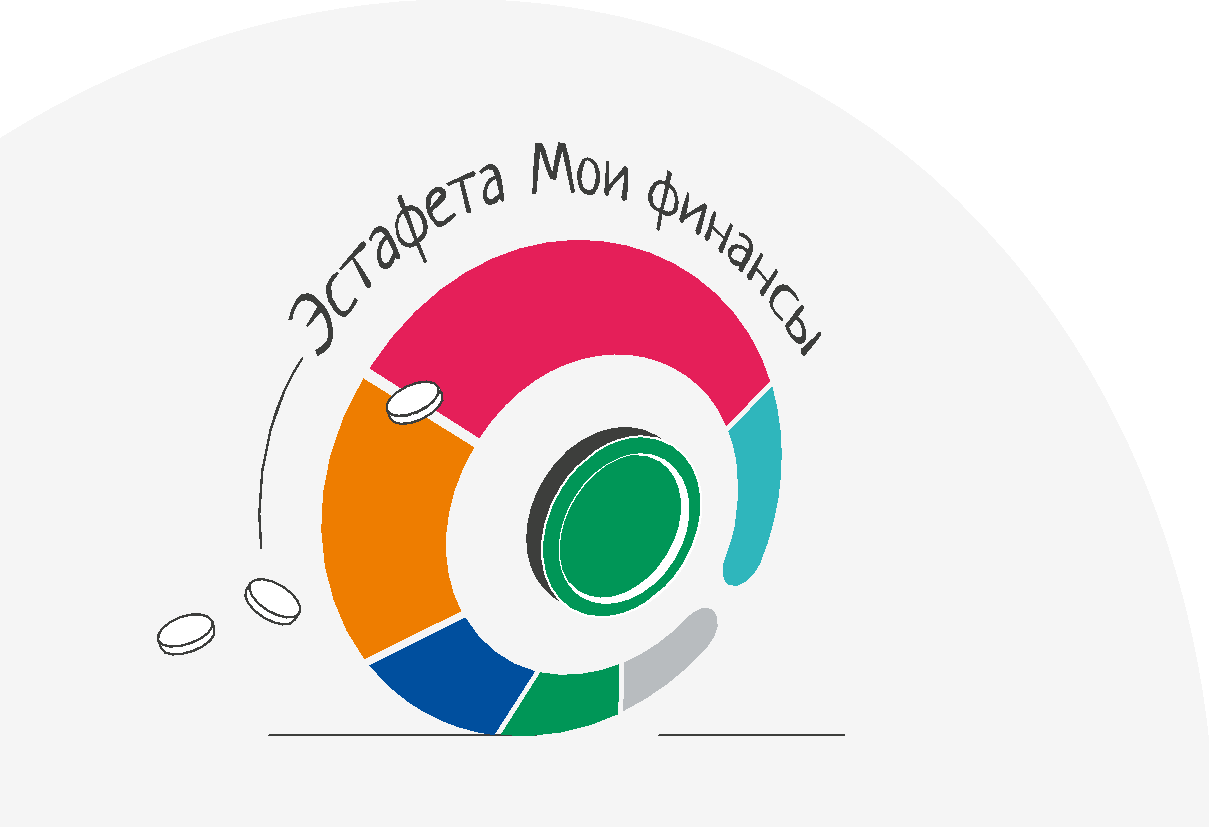 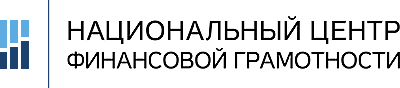 Только 11% из нас возвращает уплаченный НДФЛ. Вы можете вернуть налоги, если:
Приобретали жилье 
Возможность вернуть до 260 000 рублей
за покупку жилья + до 390 000 рублей
за выплаченные проценты по ипотеке.


Открывали 
инвестиционный счет 
Возможность вернуть до 52 000 рублей в год.

Перечисляли деньги
на благотворительность 
Возможность вернуть налоговый 
вычет до 25% от дохода.
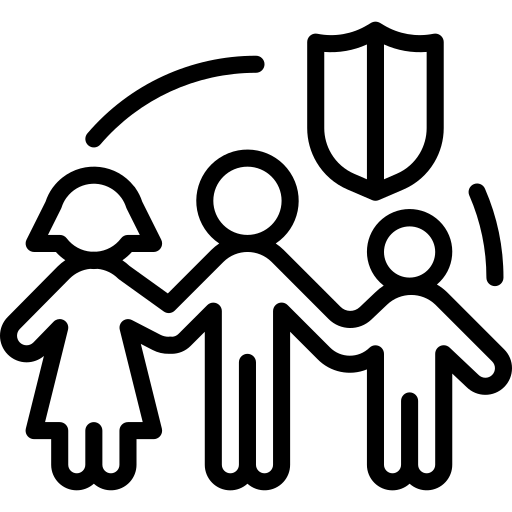 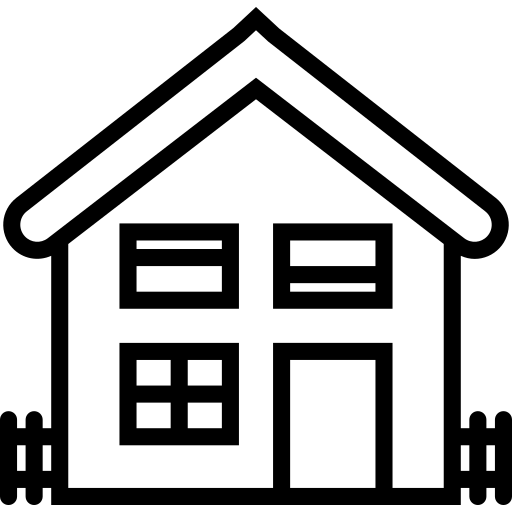 Страховали жизнь 
Возможность вернуть до 15 600 рублей в год. 


Оплачивали обучение или лечение 
Возможность вернуть  до 15 600 рублей в год.


Делали взносы в негосударственный
пенсионный фонд (НПФ) 
Возможность вернуть до 15 600 рублей в год.
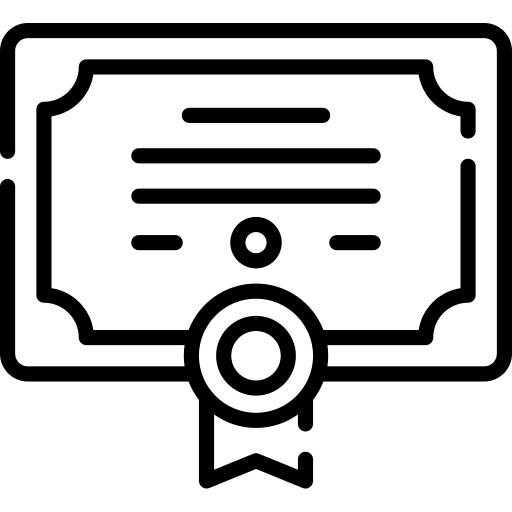 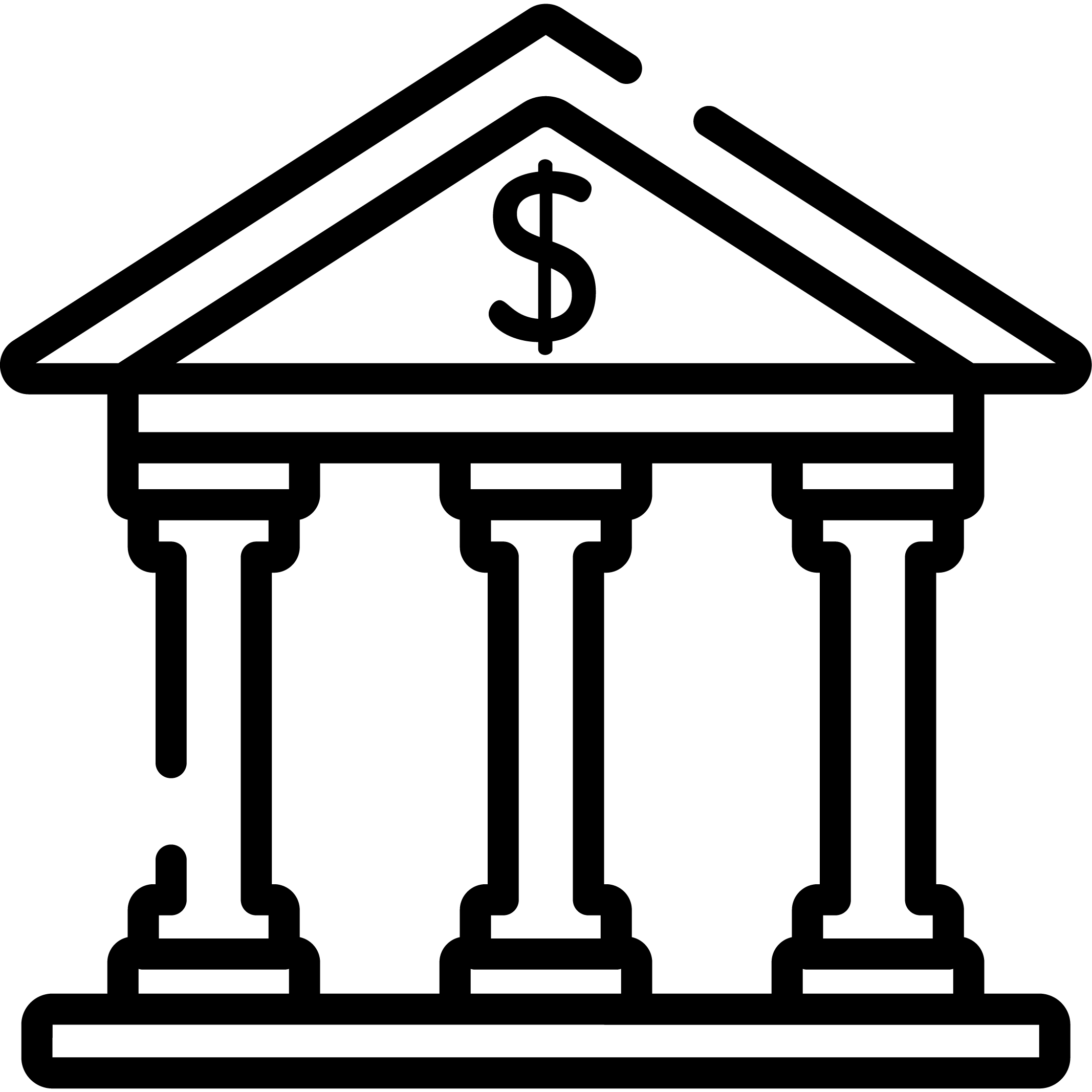 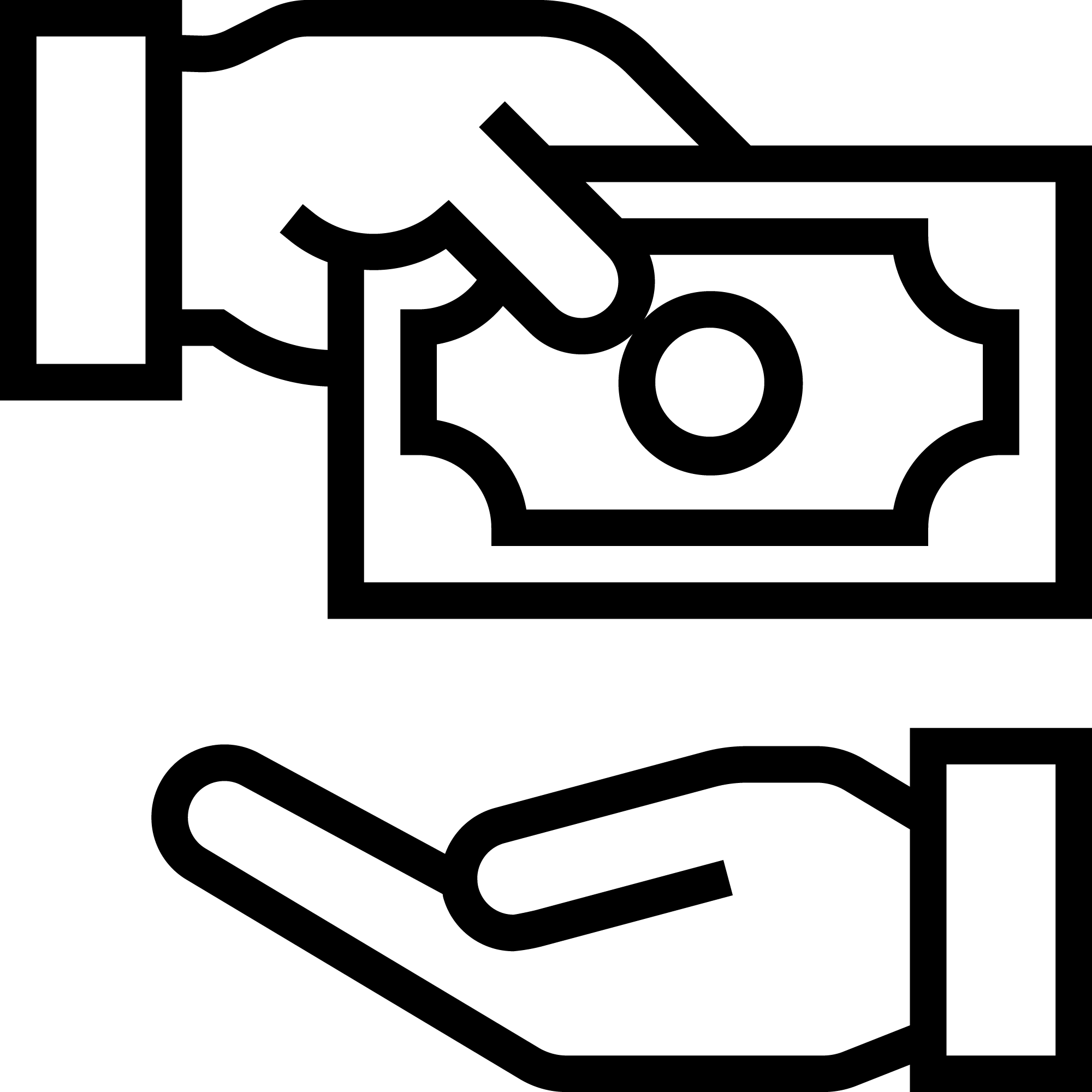 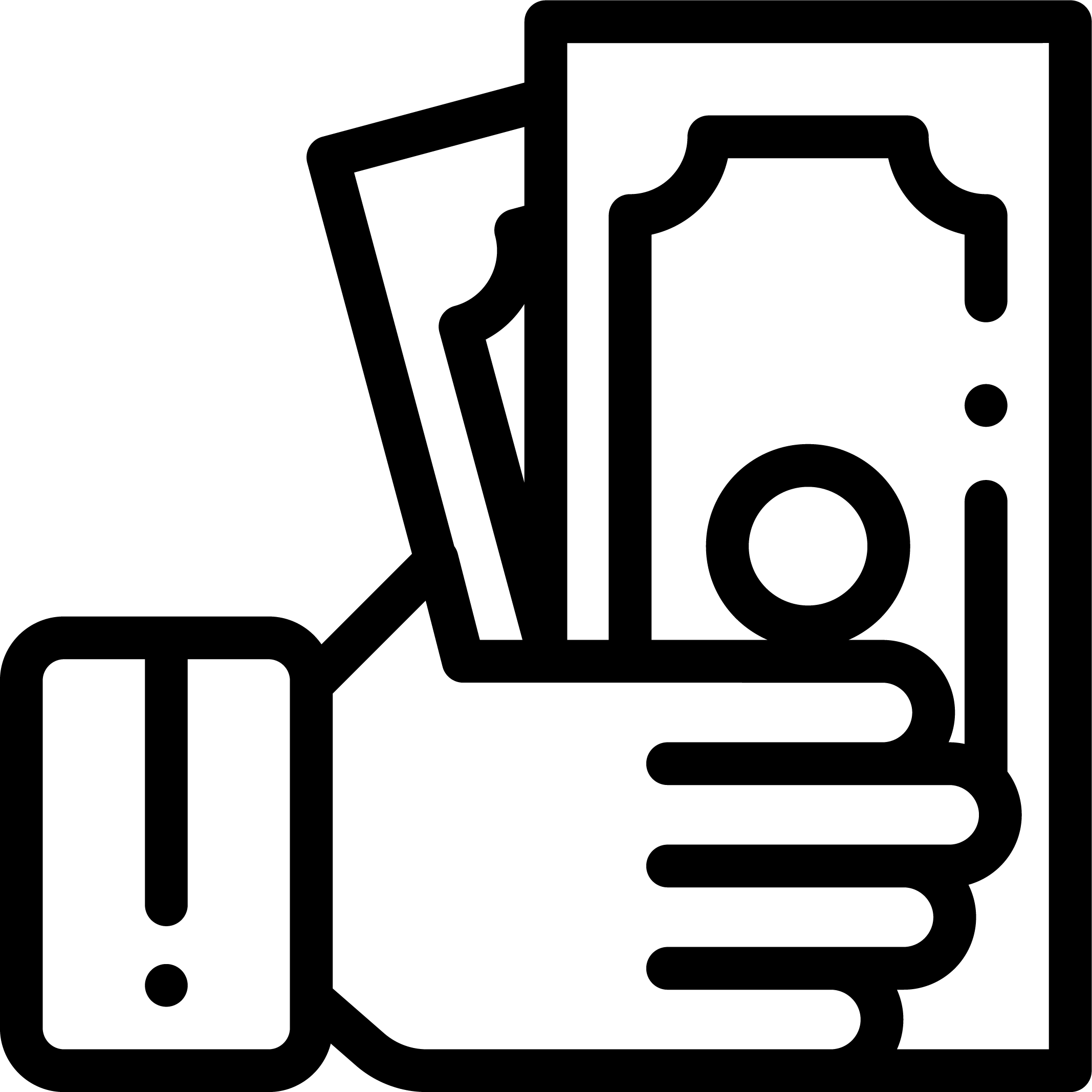 * Начиная с расходов с 01.01.2024 года, максимальный совокупный размер понесенных расходов в налоговом периоде (за минусом расходов на обучение детей налогоплательщика и расходов на дорогостоящее лечение) составляет 150 000 руб.
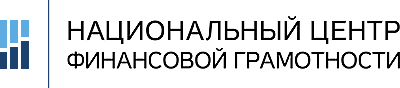 [Speaker Notes: Только 15% россиян оформляли налоговый вычет 
Подробнее на РБК:https://www.rbc.ru/money/20/07/2016/578e52bc9a7947529bd003ed

Статистика по данным ФНС по налоговым вычетам:
В 2017 году, по данным ФНС, в среднем гражданин России получил 368 109,1 руб. (рост на 9% к 2016 году), в 2016-м – 337 582,2 руб. (рост на 8,2% к 2015 году).
https://www.kommersant.ru/doc/3812953

В 2018 году 12,8 миллиона граждан - пенсионеры, инвалиды и некоторые другие - впервые получили вычет по земельному налогу на 6 соток]
Финансовый план помогает достигнуть целей и не терять деньги
Резервный фонд
(финансовая
подушка безопасности)


Сделать ремонт
в квартире


Покупка крупной бытовой техники 


Заплатить налоги, страховку
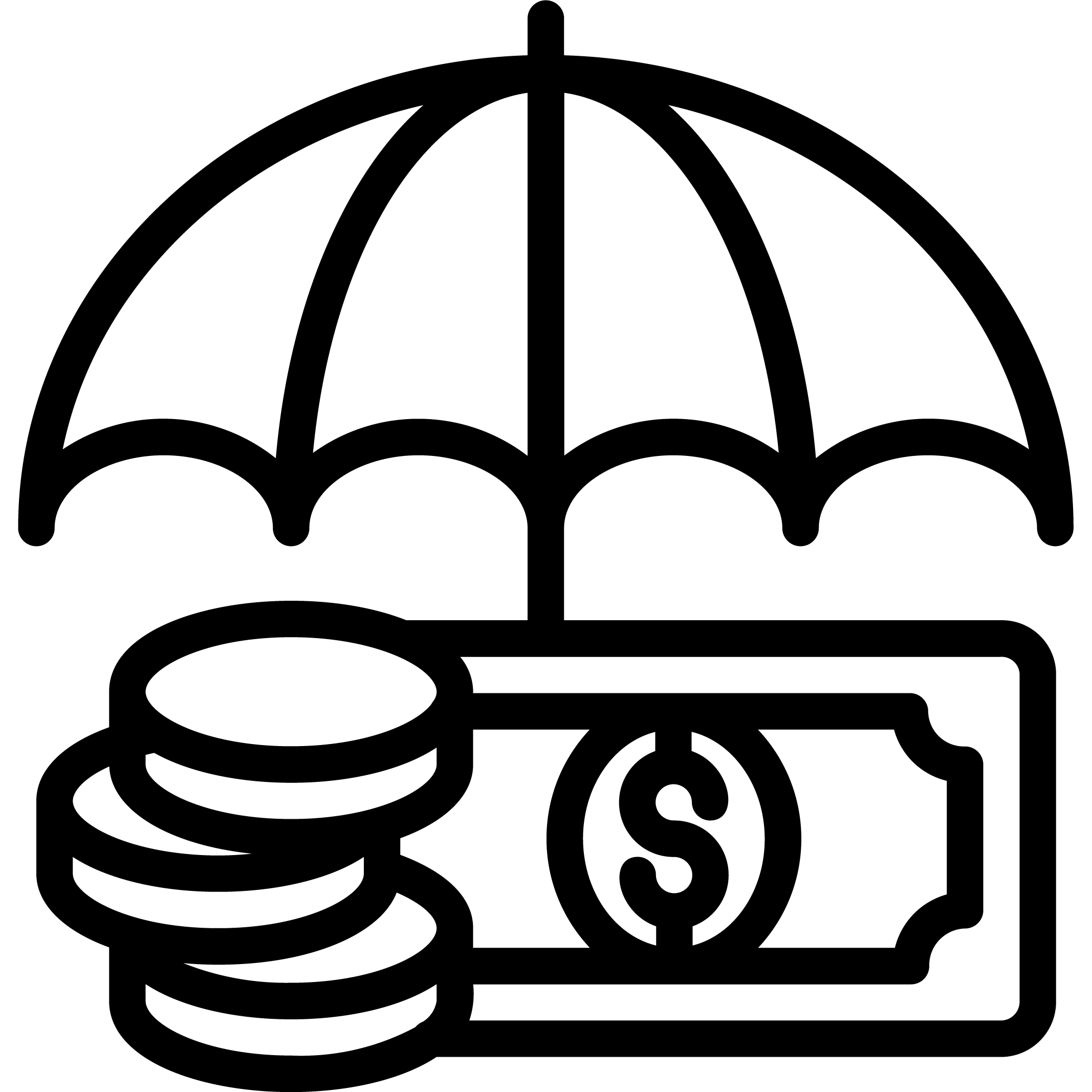 Какие у вас могут быть цели
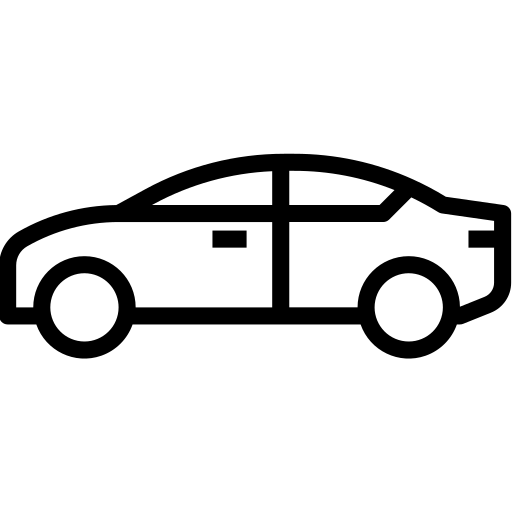 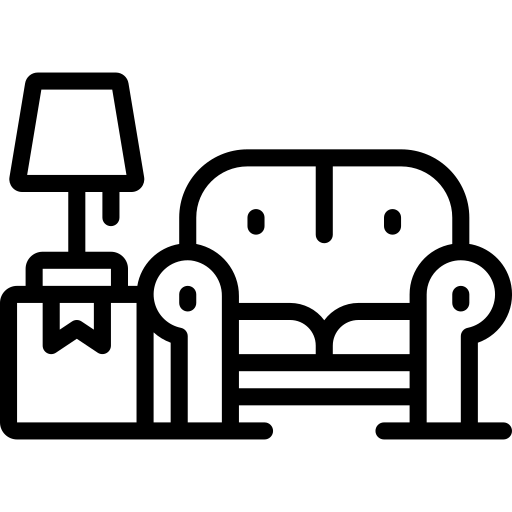 Машина


Квартира, дача 


Рождение ребенка
Образование и обучение
(для себя или детей)


Летний отпуск, юбилей, свадьба 


Отдать долги
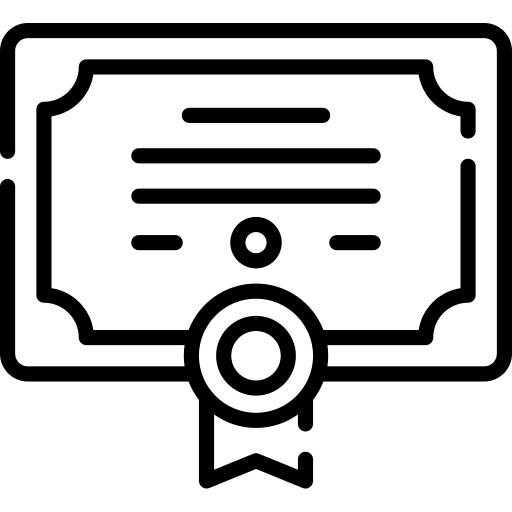 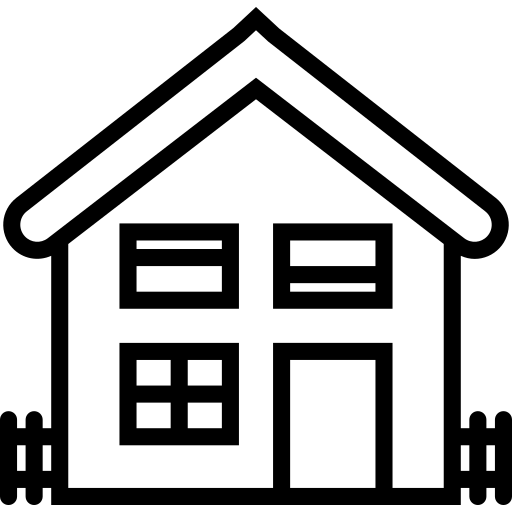 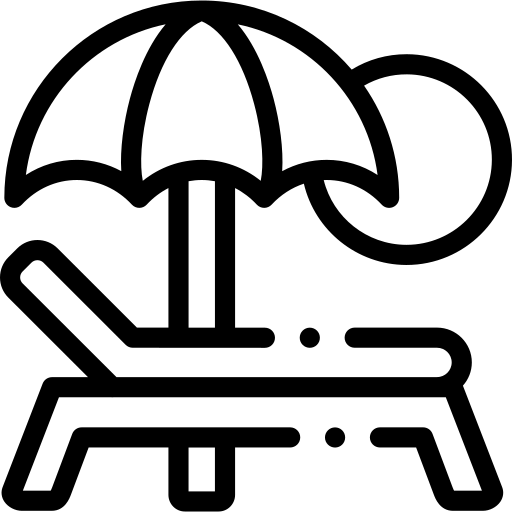 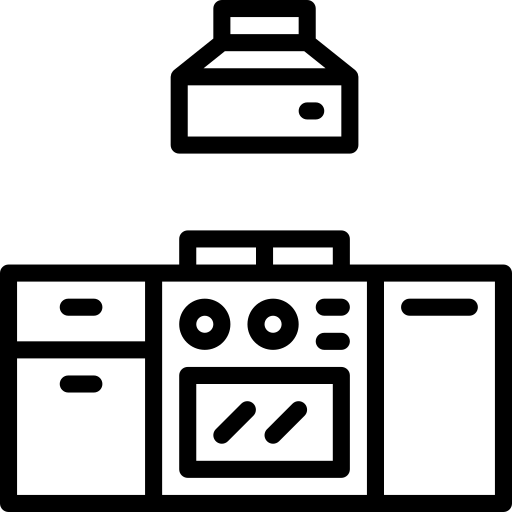 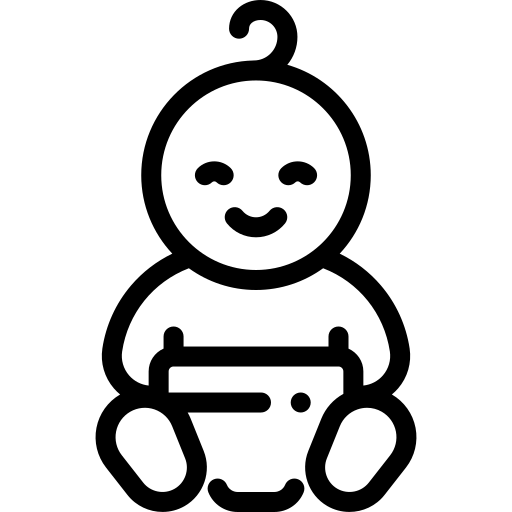 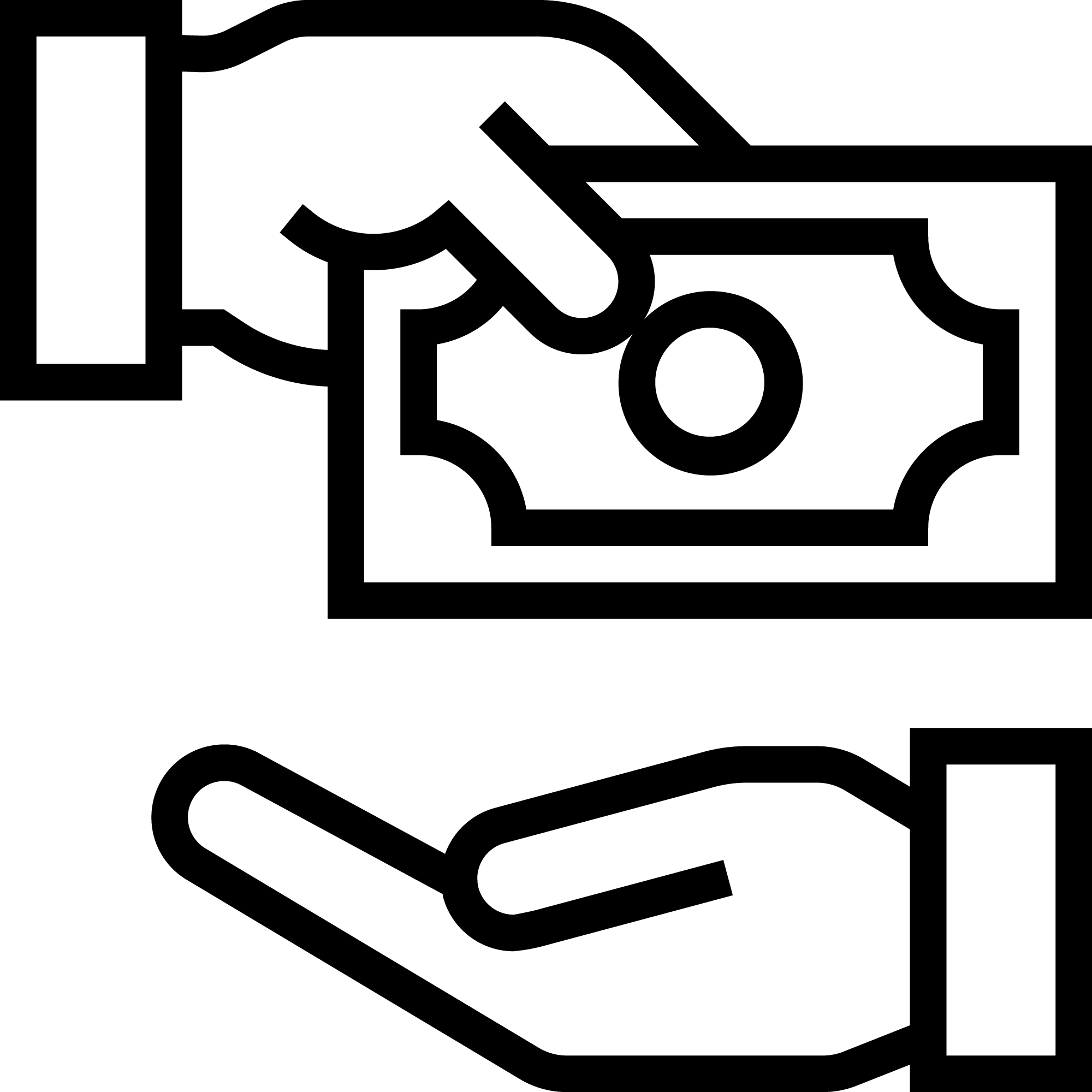 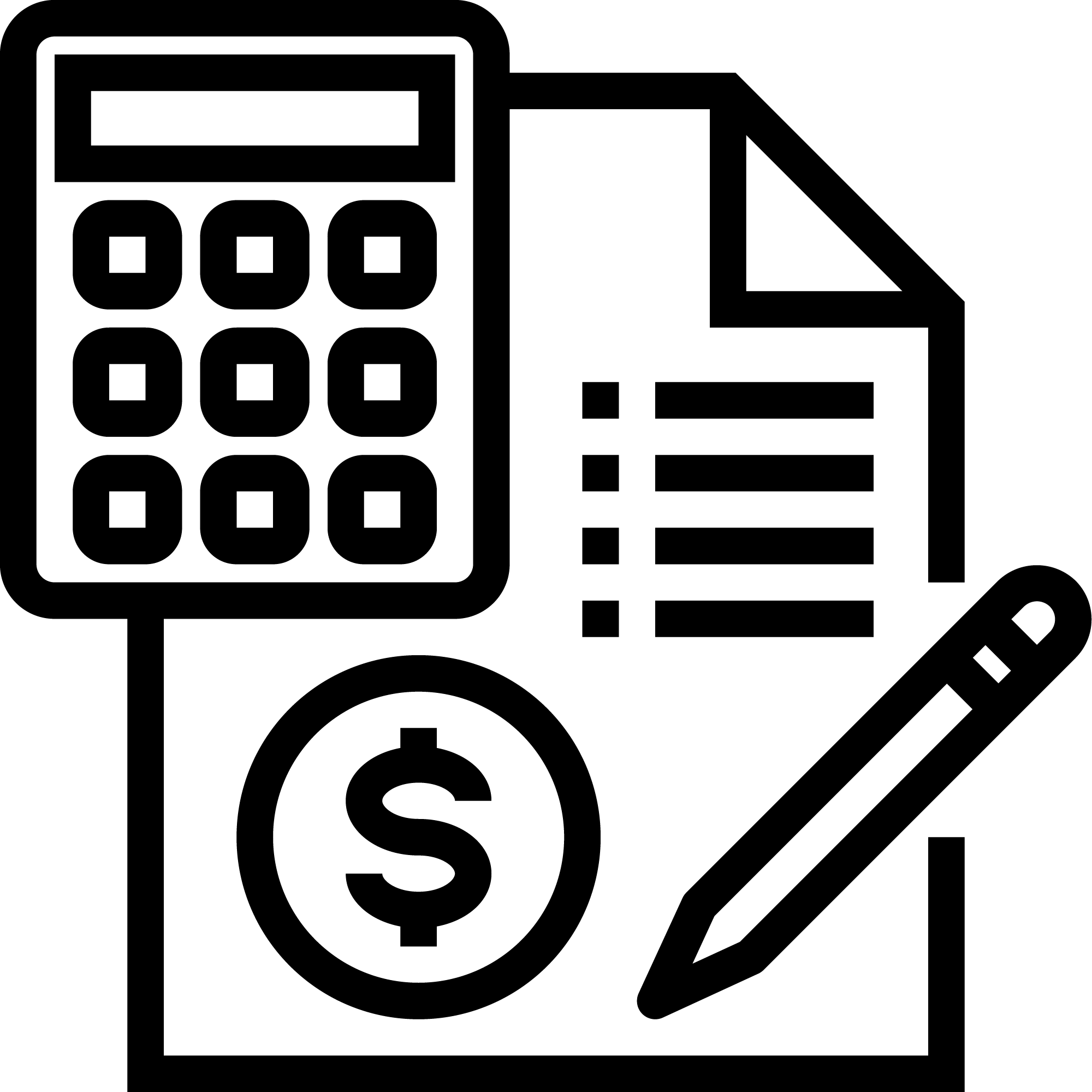 и т.д.
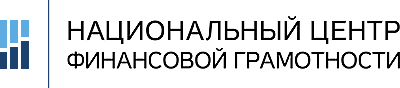 Как сформулировать цели, чтобы их достигнуть:
Что я хочу?

Когда это у меня будет? 

Сколько стоит?

Что у меня есть для этого?
Хорошо бы съездить
в отпуск следующим летом
Сравните:
Я хочу в июле 2025 года поехать 
с семьей в (Анапа/Санкт-Петербург/Дагестан), это будет стоить примерно 100 000 рублей
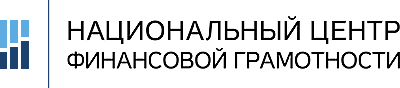 На наши цели в будущем влияет инфляция:
Цена в будущем = сегодняшняя цена х (индекс потребительских цен* / 100)
кол-во лет до цели.

Цена в будущем = 800 000 х (107 / 100)
= 916 000.
2024 г.
800 000 руб.
2026 г.
916 000 руб.
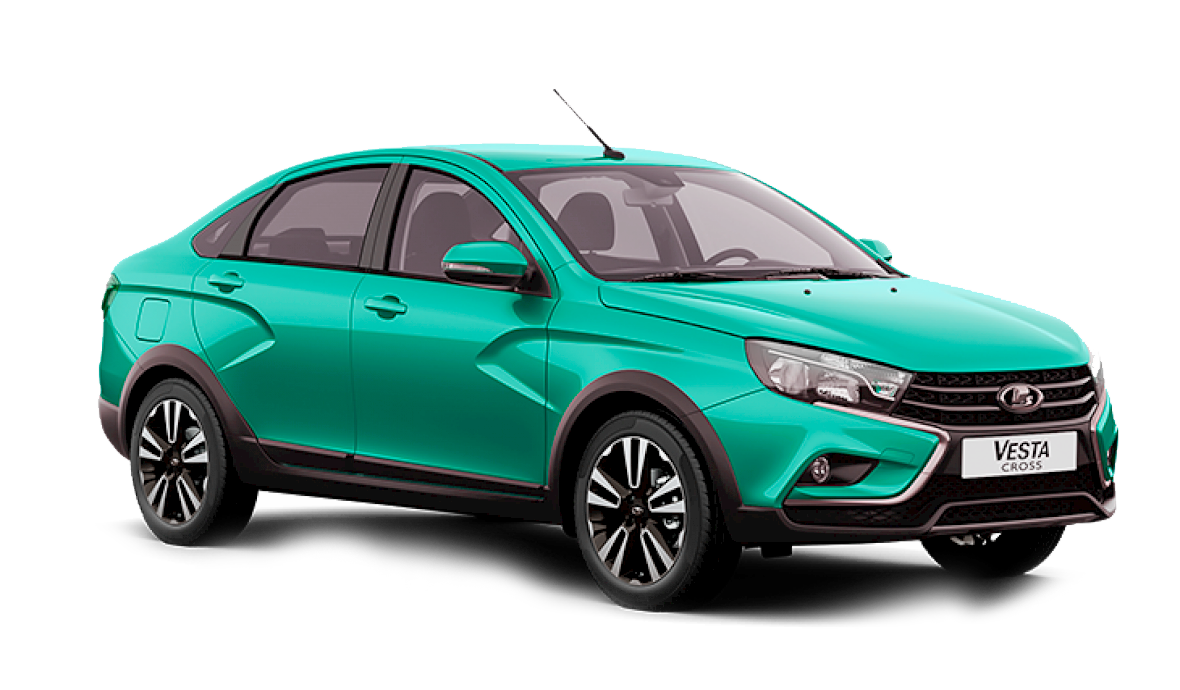 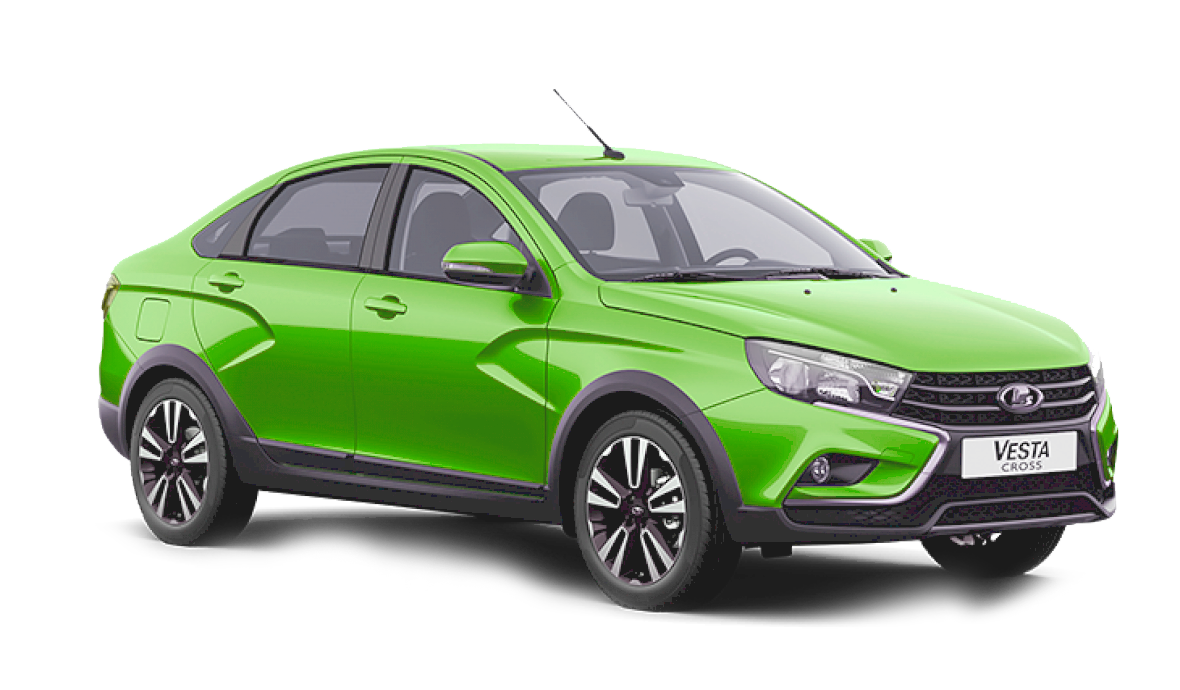 Индекс потребительских цен можно найти на сайте Центрального банка России https://www.cbr.ru
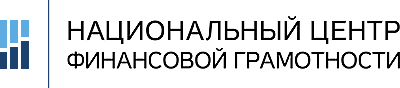 [Speaker Notes: Считаем будущую стоимость финансовой цели с учетом инфляции]
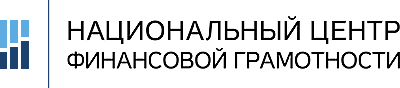 С какой денежной скоростью двигаться к цели:
Откладывать ежемесячно = будущая стоимость цели / количество месяцев
до достижения цели.
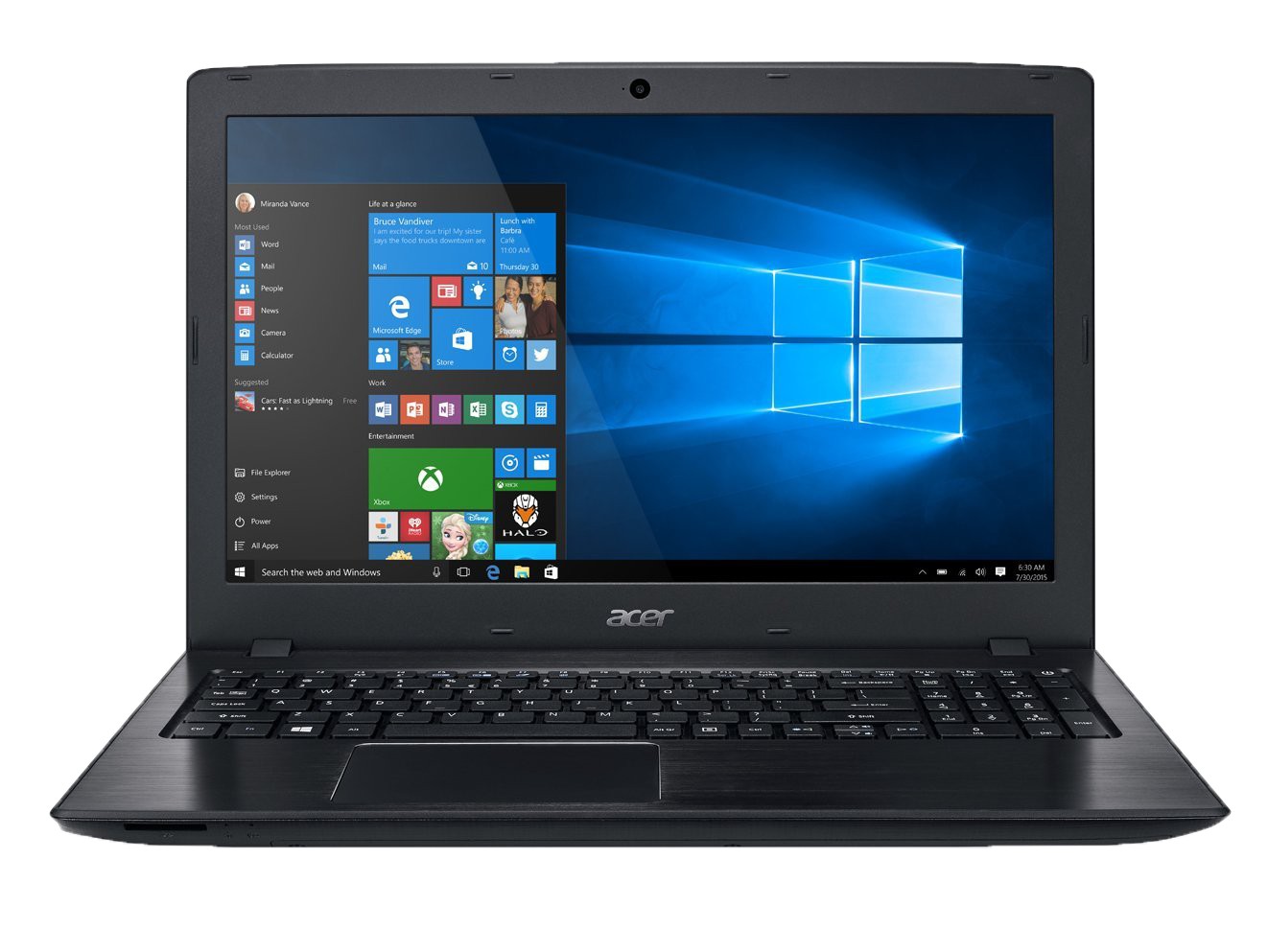 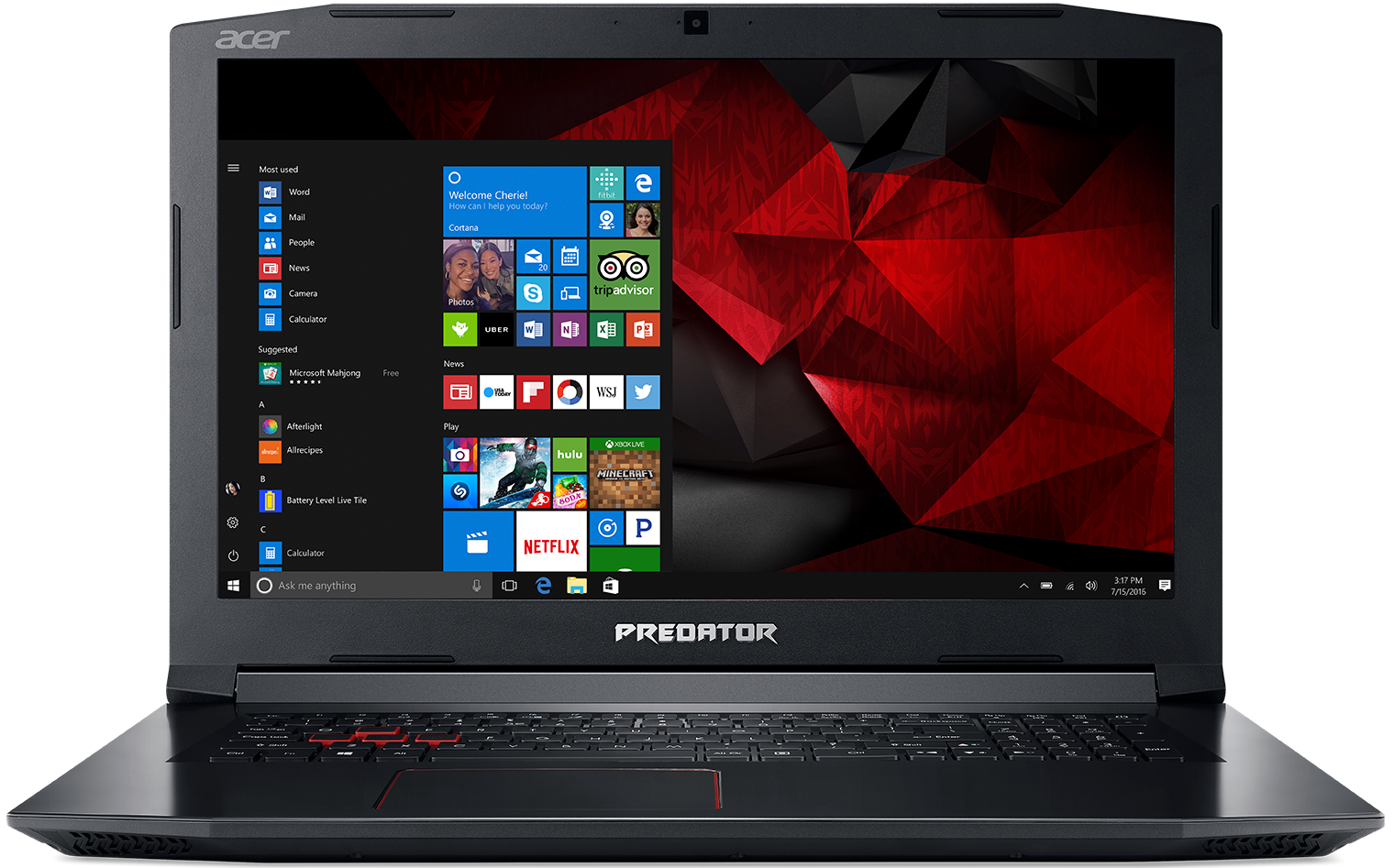 42 000 рублей / 12 месяцев

3 500 рублей
в месяц
Новый ноутбук
50 000 рублей
Старый ноутбук
8 000 рублей
[Speaker Notes: Считаем скорость движения к цели – ежемесячные отчисления на цель.
Оцениваем реалистичность достижения цели.
Это небольшие шаги и это просто.]
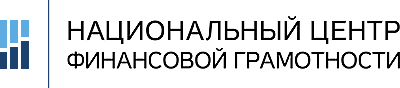 Если целей несколько,составляем карту
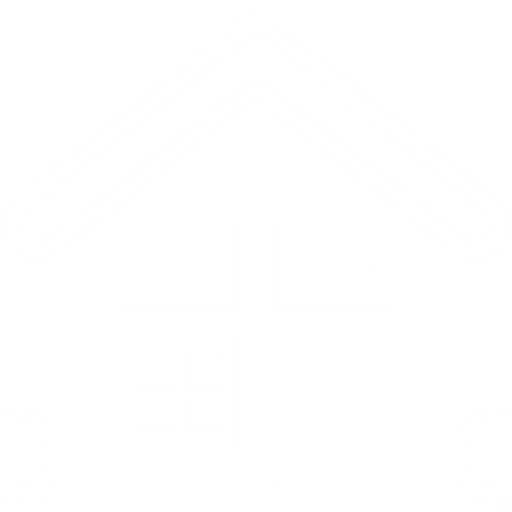 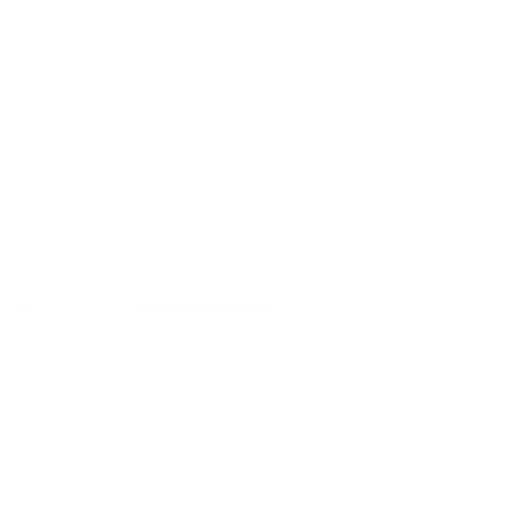 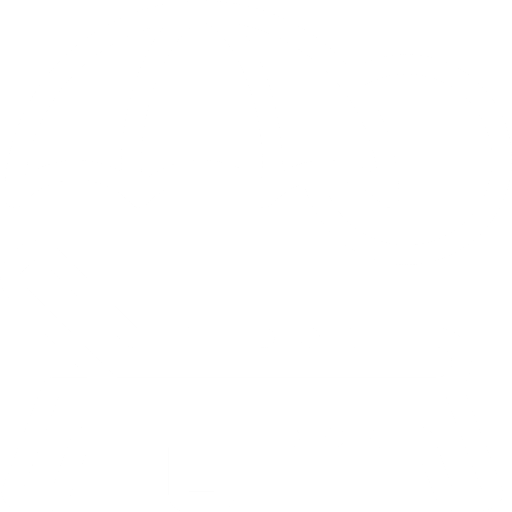 2025
2026
2027
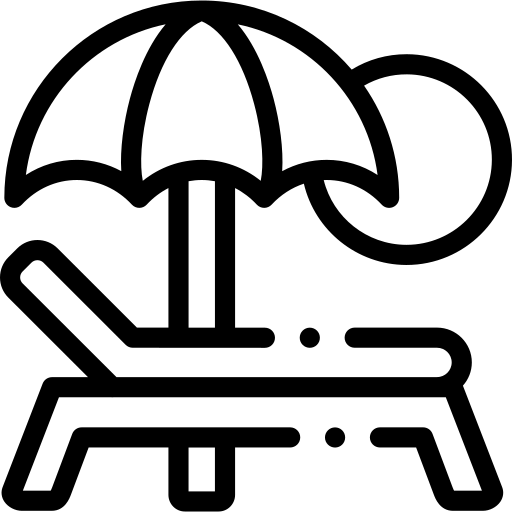 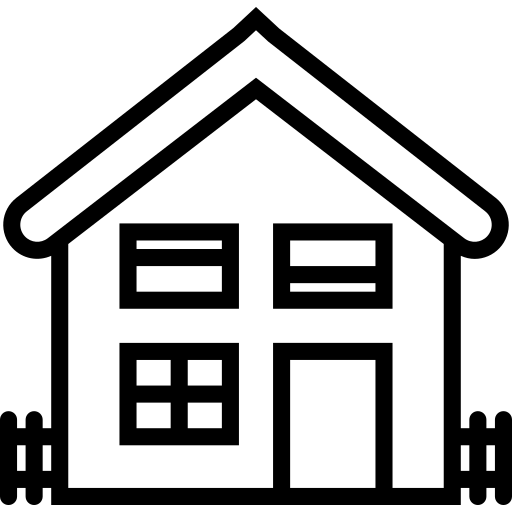 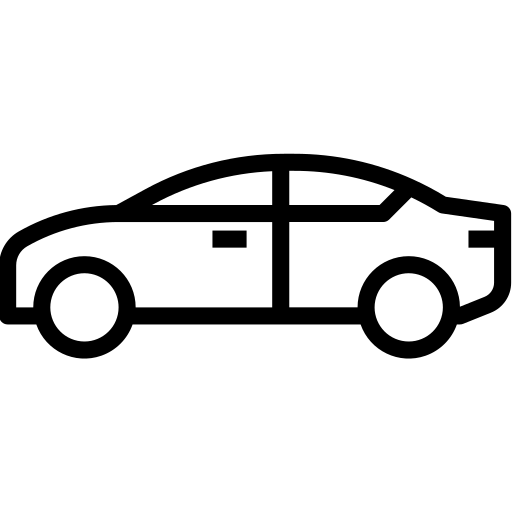 [Speaker Notes: Помните, что направлять сбережения на цели важно в следующей последовательности:
Сначала сформировать резервный фонд
Затем финансировать долгосрочные цели (пенсия, образование детей)
Далее отложить деньги на среднесрочные цели (например, новый автомобиль)
И в конце – краткосрочные (отпуск, новый ноутбук и т.д.)]
Если цель кажется недостижимой:
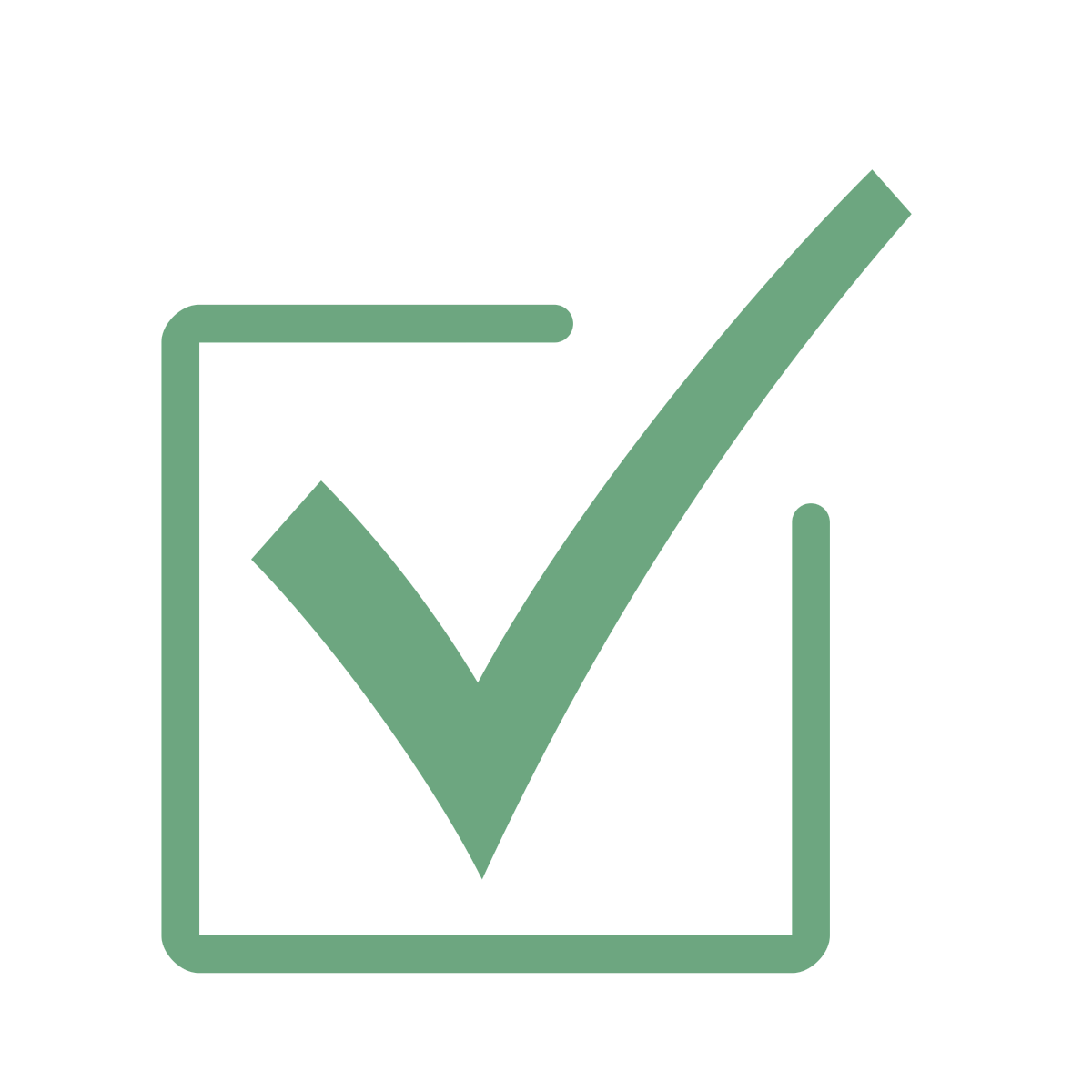 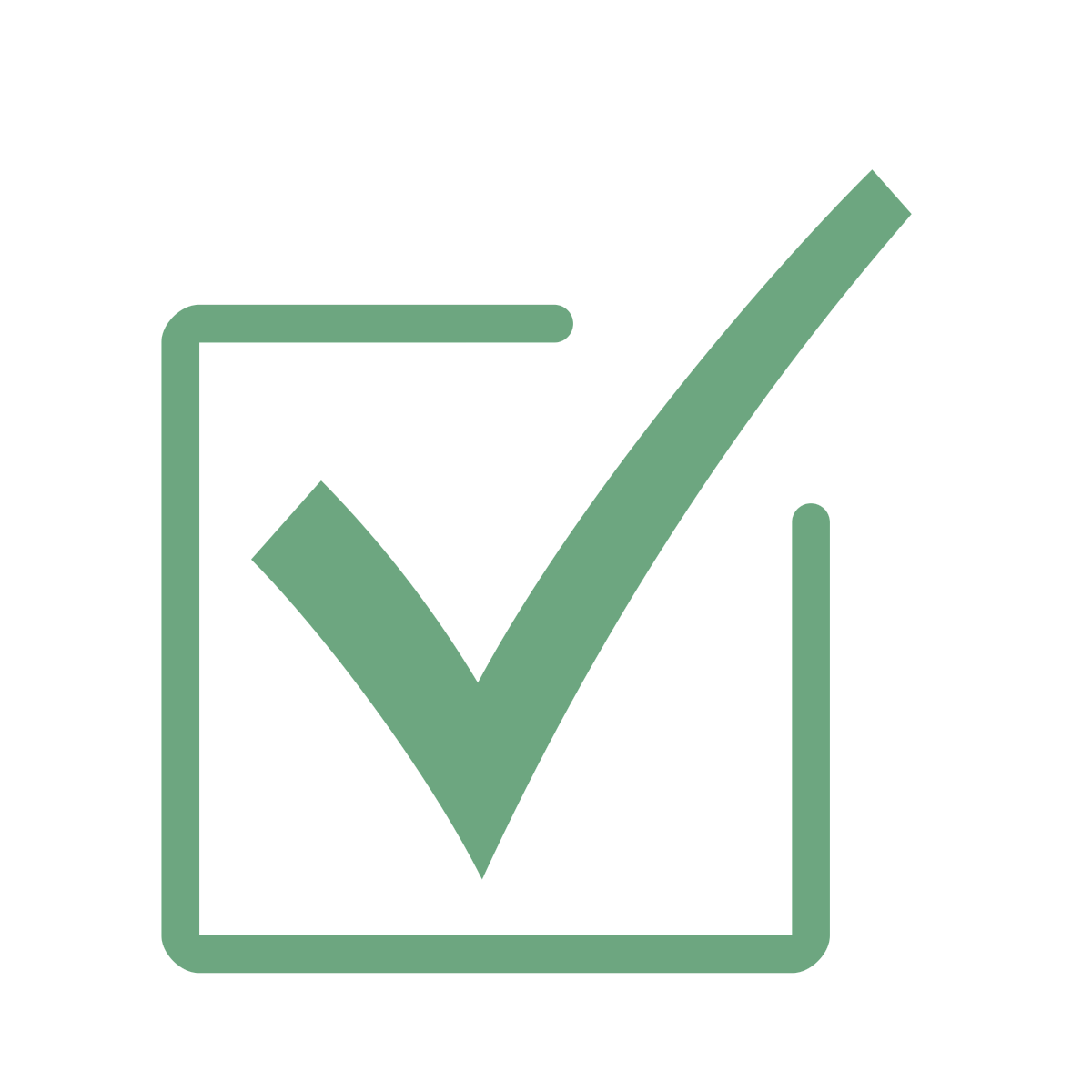 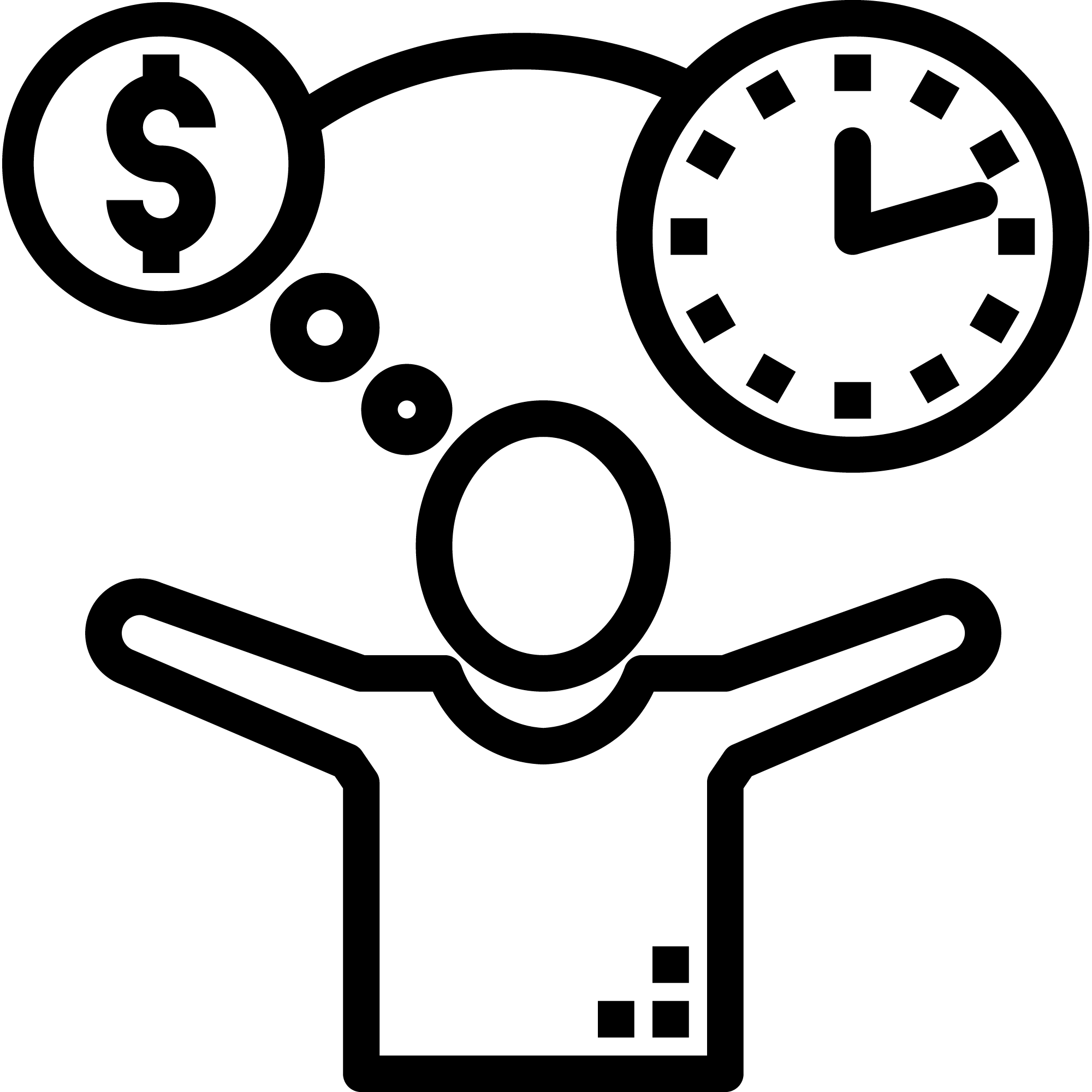 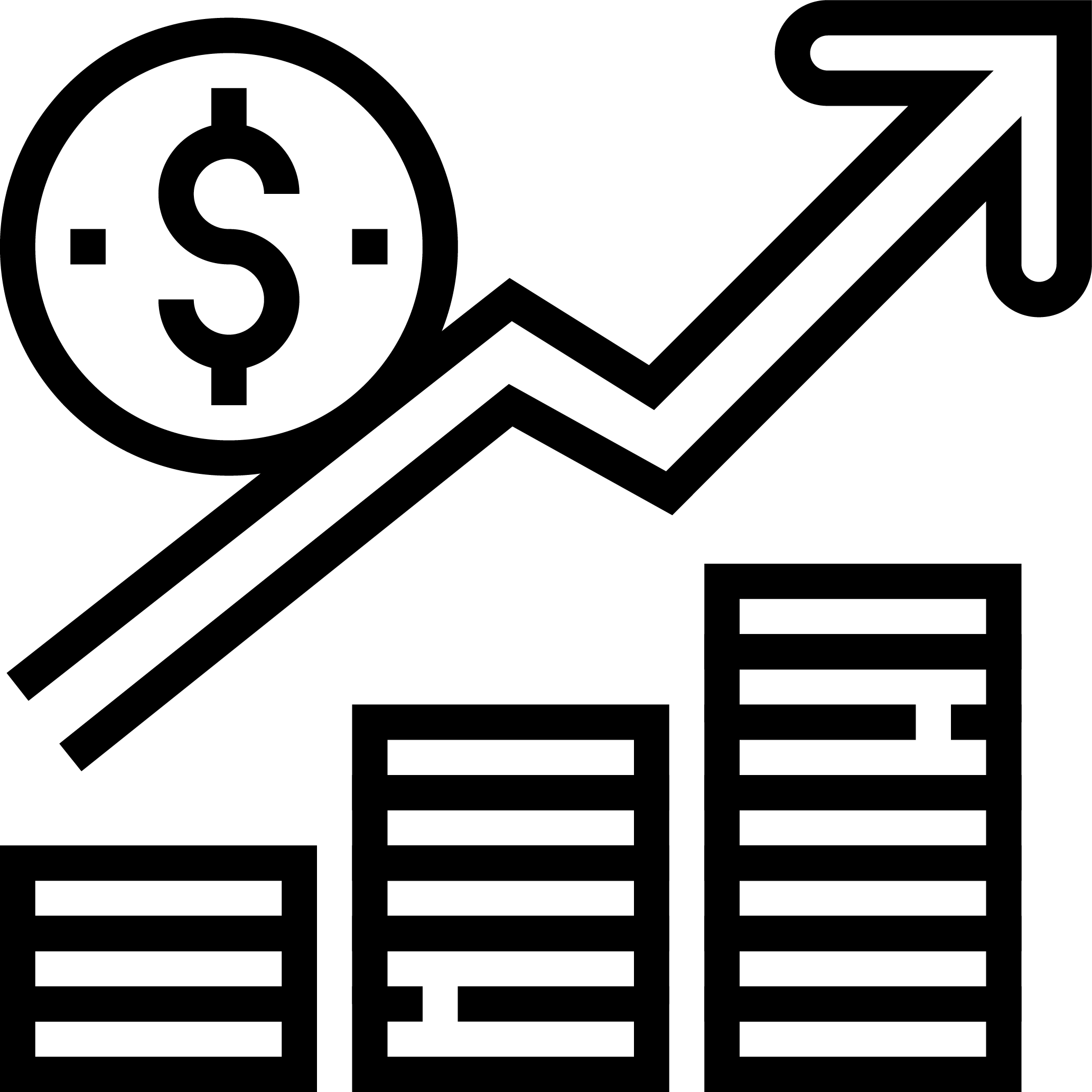 Увеличить срок до покупки или снизить стоимость цели.
Накапливать с помощью сберегательных
и инвестиционных инструментов.
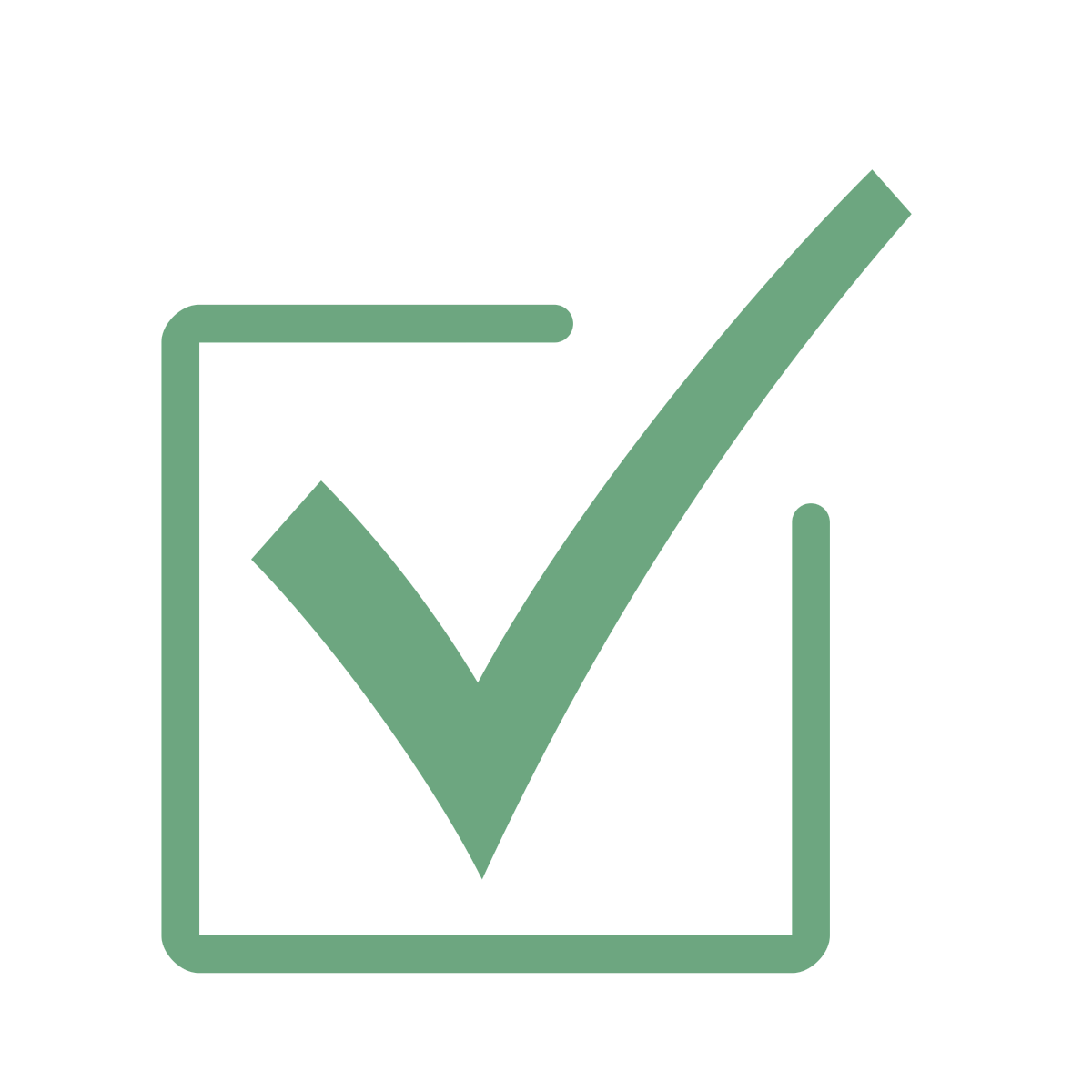 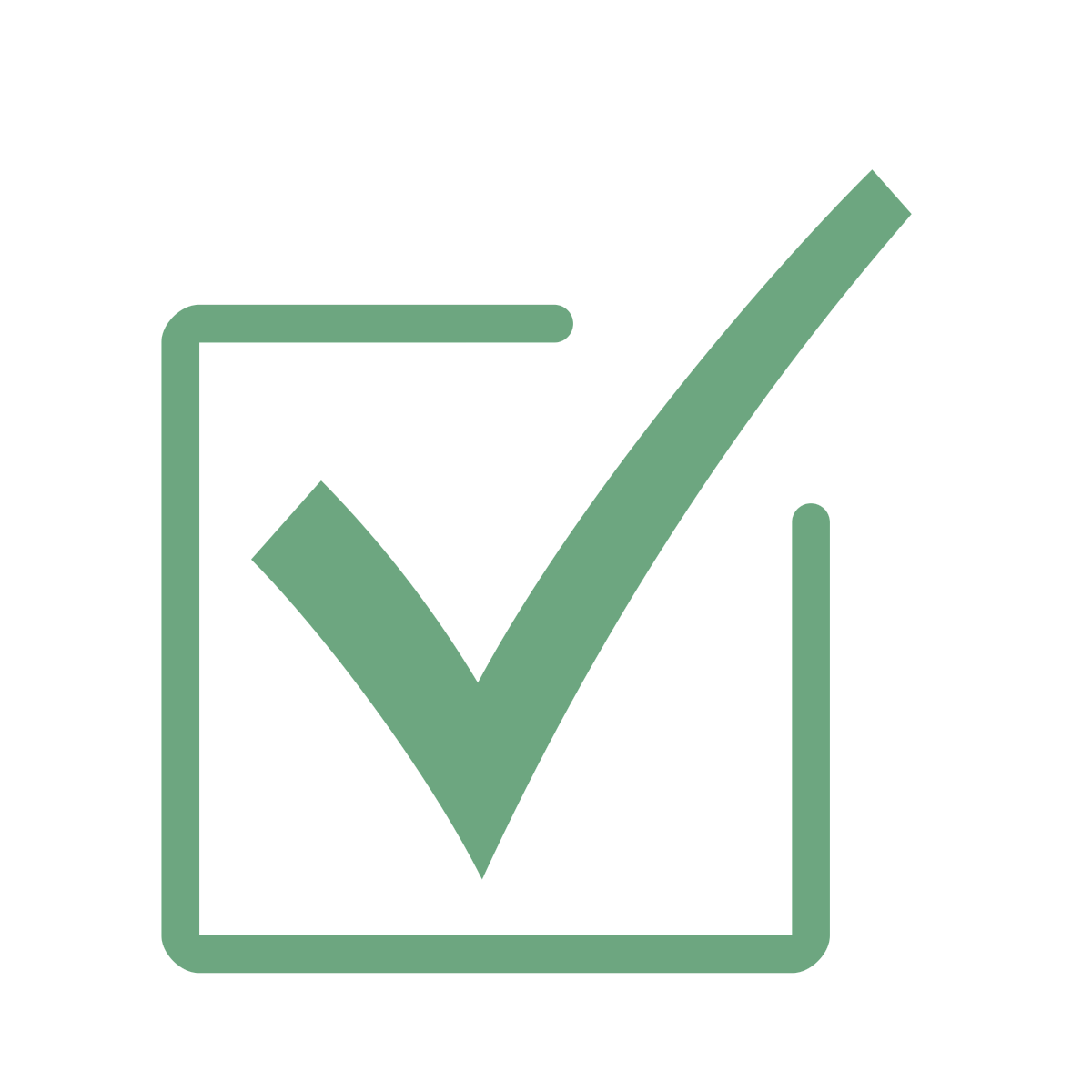 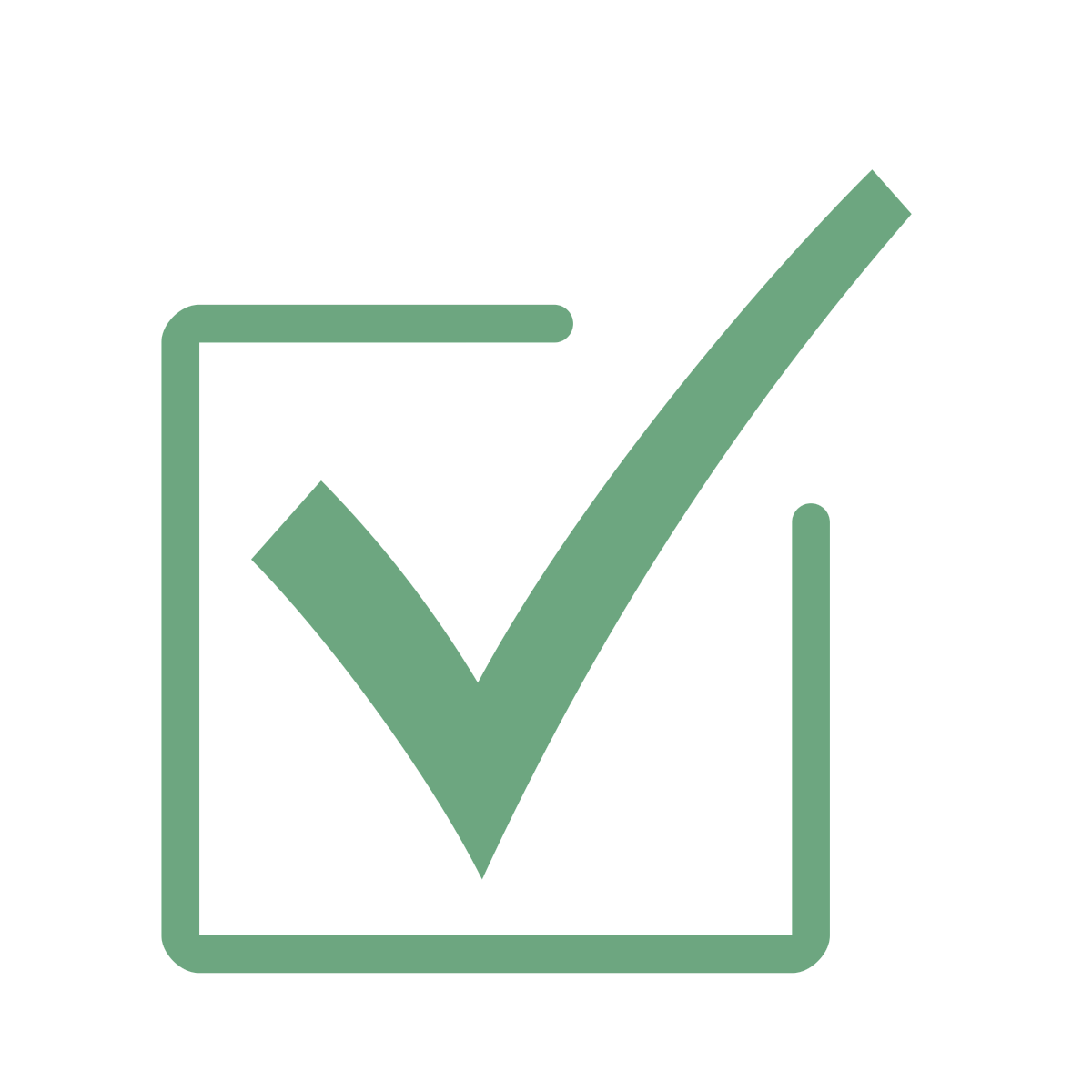 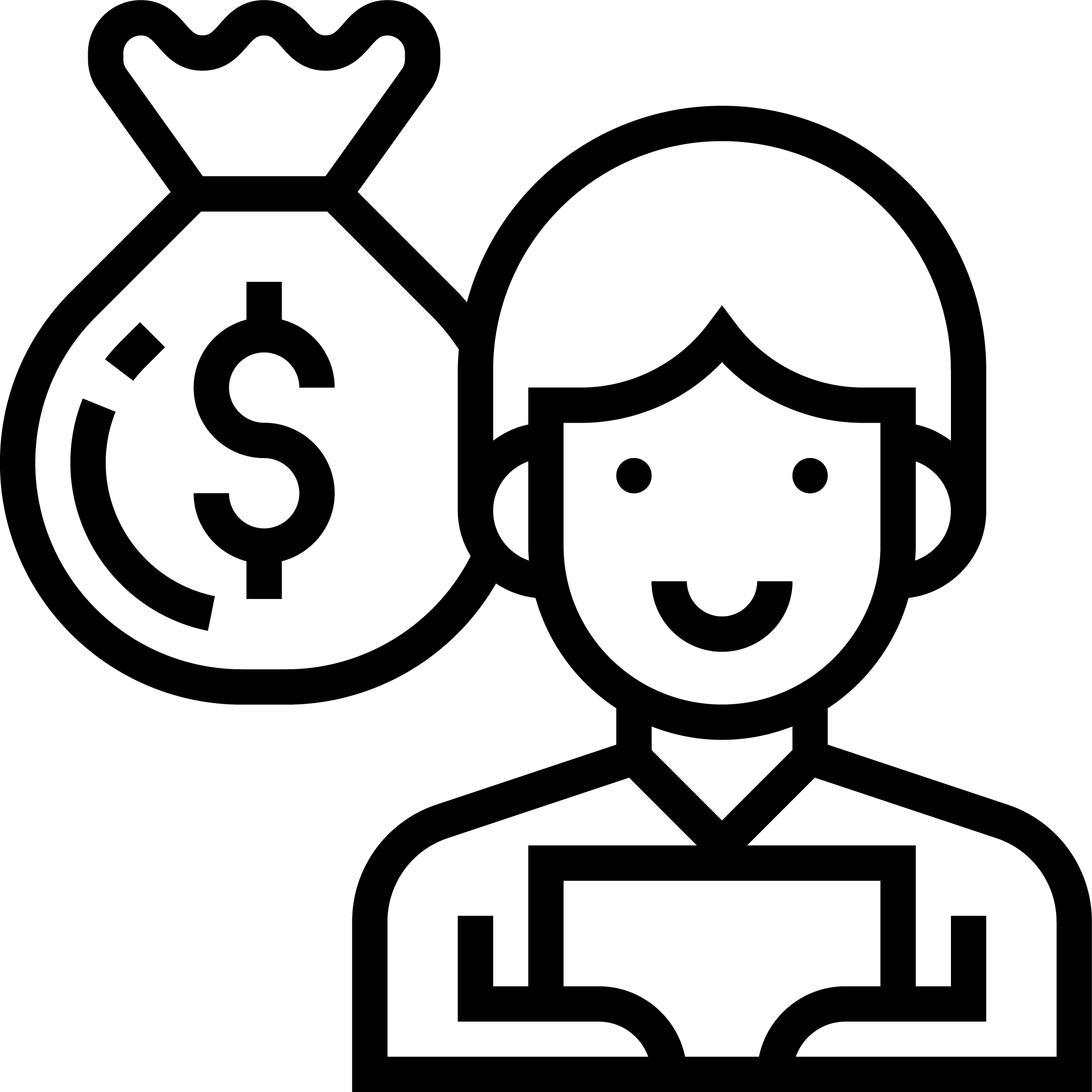 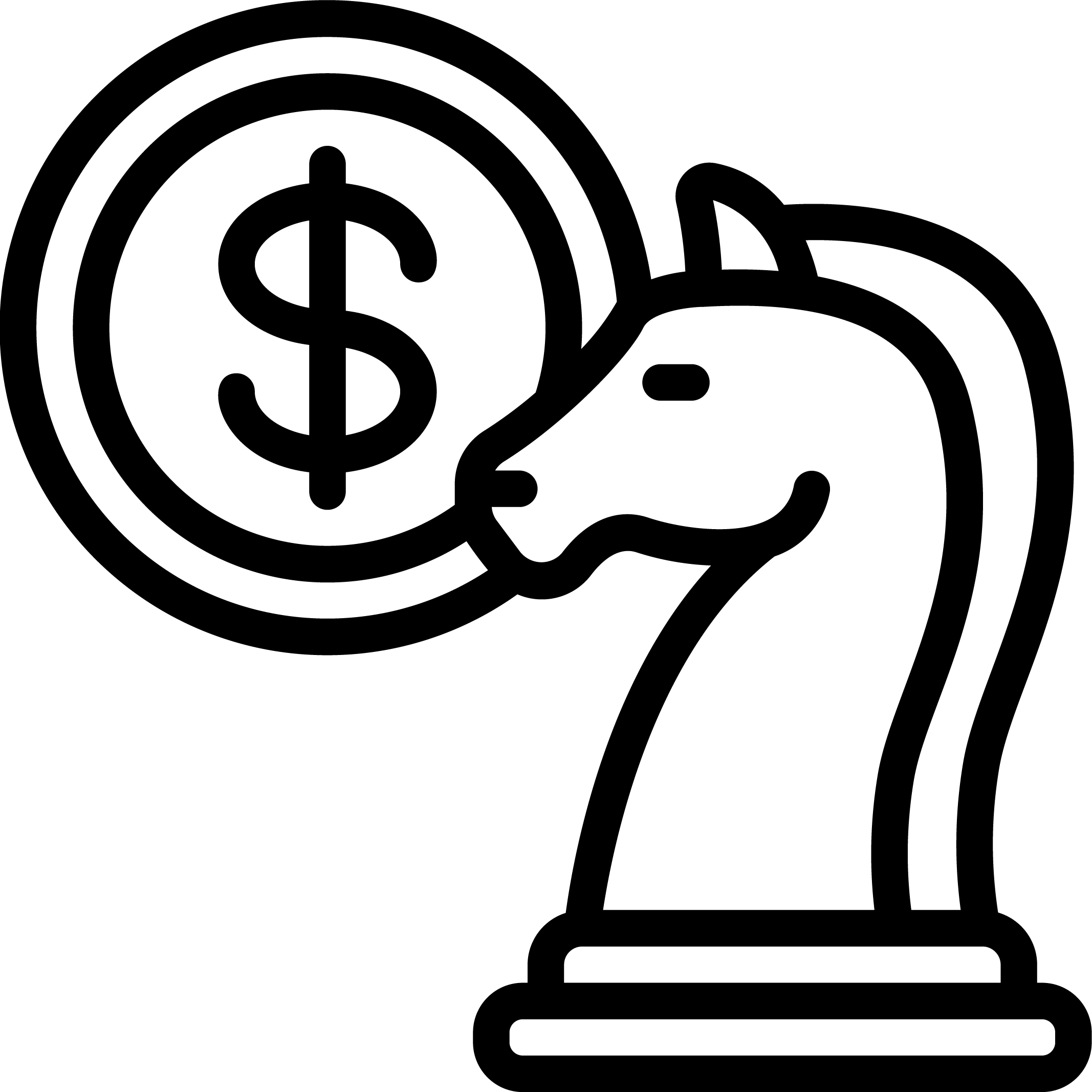 Оптимизировать расходы и/или увеличить доходы.
Привлечь кредитные средства.
Отказаться от цели.
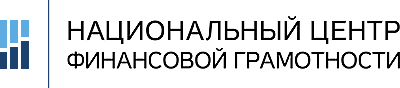 [Speaker Notes: О том как найти дополнительные ресурсы из текущего бюджета, как брать и отдавать кредиты, как использовать сберегательные инструменты и ускорить движение к цели -- мы поговорим на следующих встречах/вебинарах.]
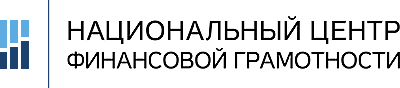 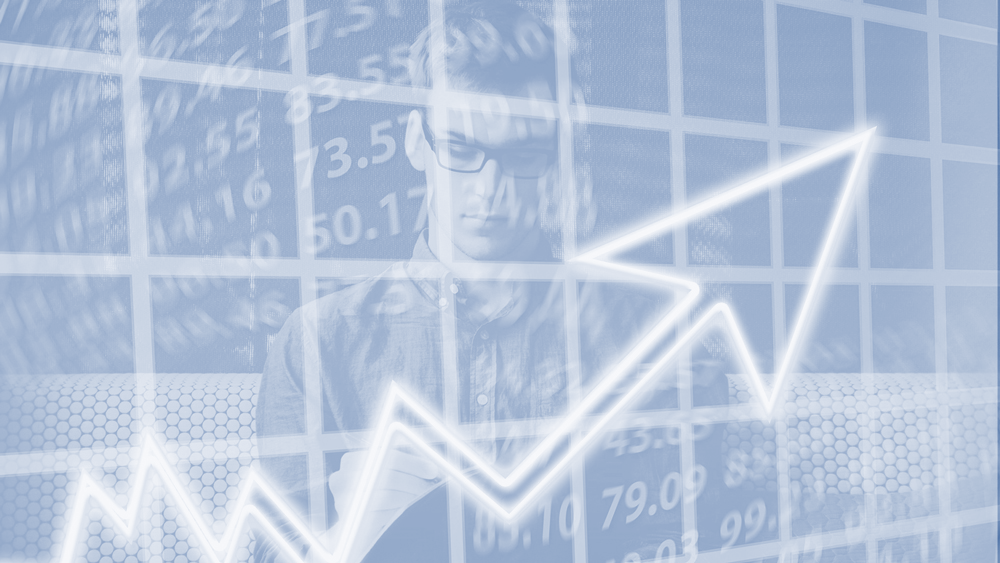 Ключевая идея темы:
Финансовый план помогает двигаться к целям небольшими шагами, видеть и использовать дополнительные ресурсы своего бюджета, не терять деньги впустую.
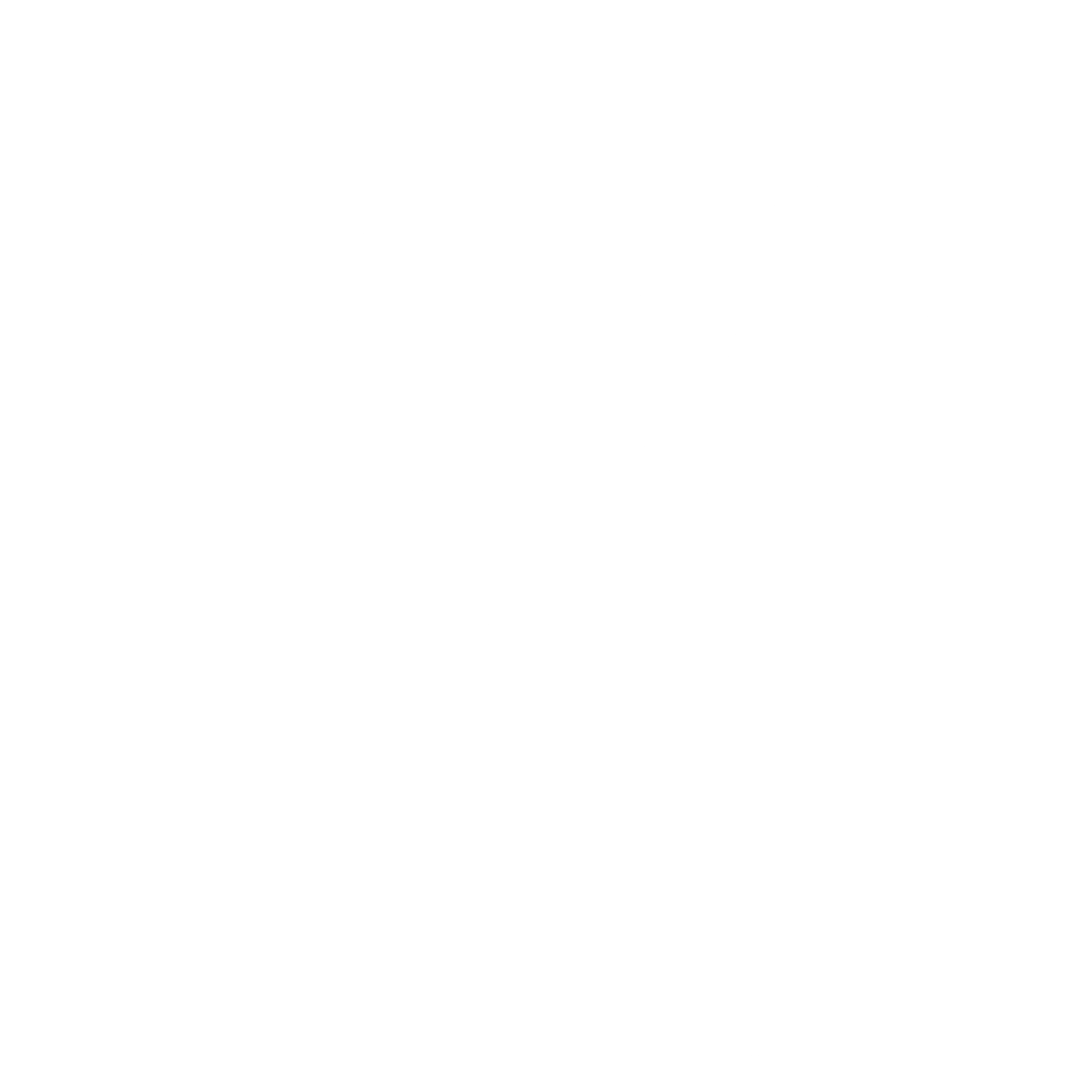 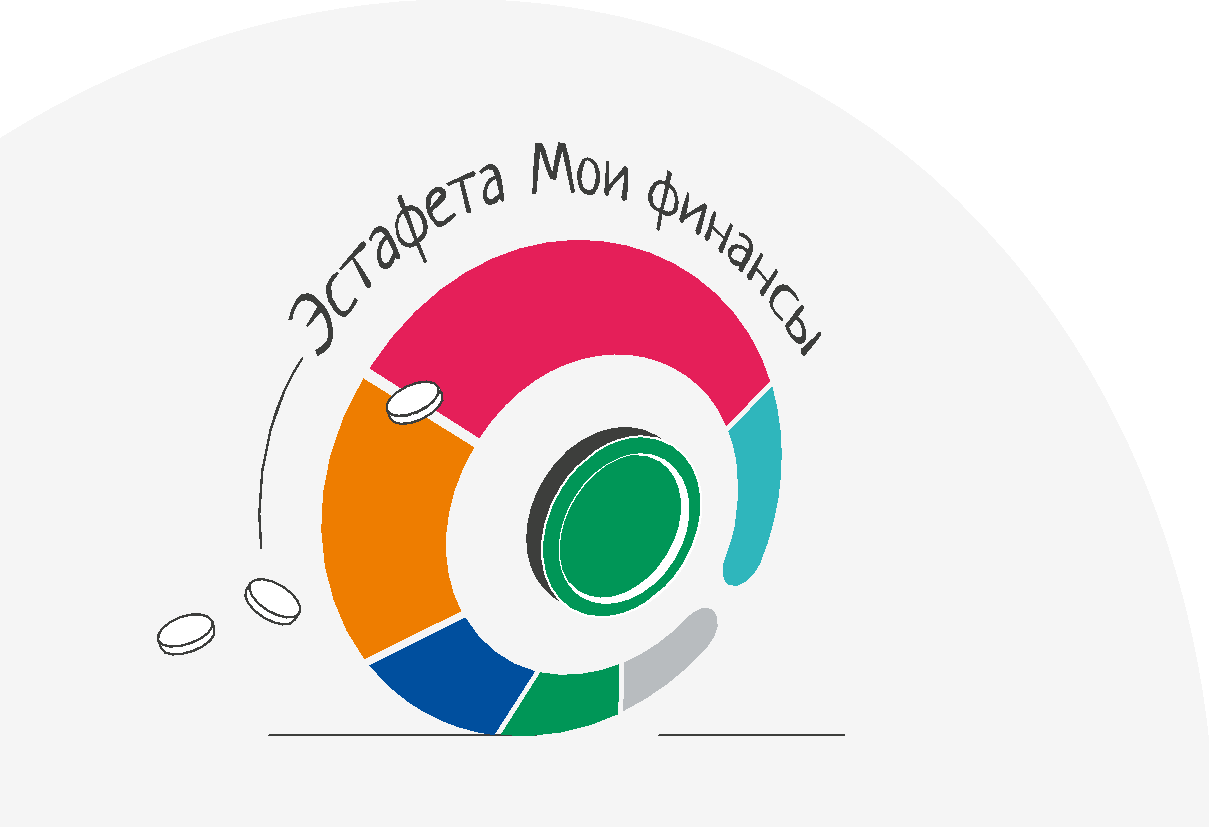 [Speaker Notes: Прежде]
Домашнее задание и задание для самостоятельной работы
Домашнее задание:
Посчитайте: сколько денег потребуется на реализацию финансовой цели через 3 года при индексе потребительских цен – 107 %, если сейчас стоимость  – 300 000 руб. 


Задание для самостоятельной работы:
Запишите все свои финансовые цели, посчитайте будущую стоимость каждой цели и скорость движения к ней (сколько и в течение какого времени нужно откладывать для достижения целей).

Подумайте о возможных ресурсах бюджета, которые можно использовать для достижения цели.
1.
Ваш эксперт
ФИО

Телефон 
+7 (000) 000-00-00
2.
3.
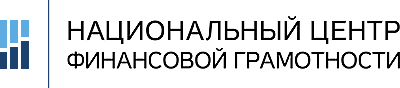